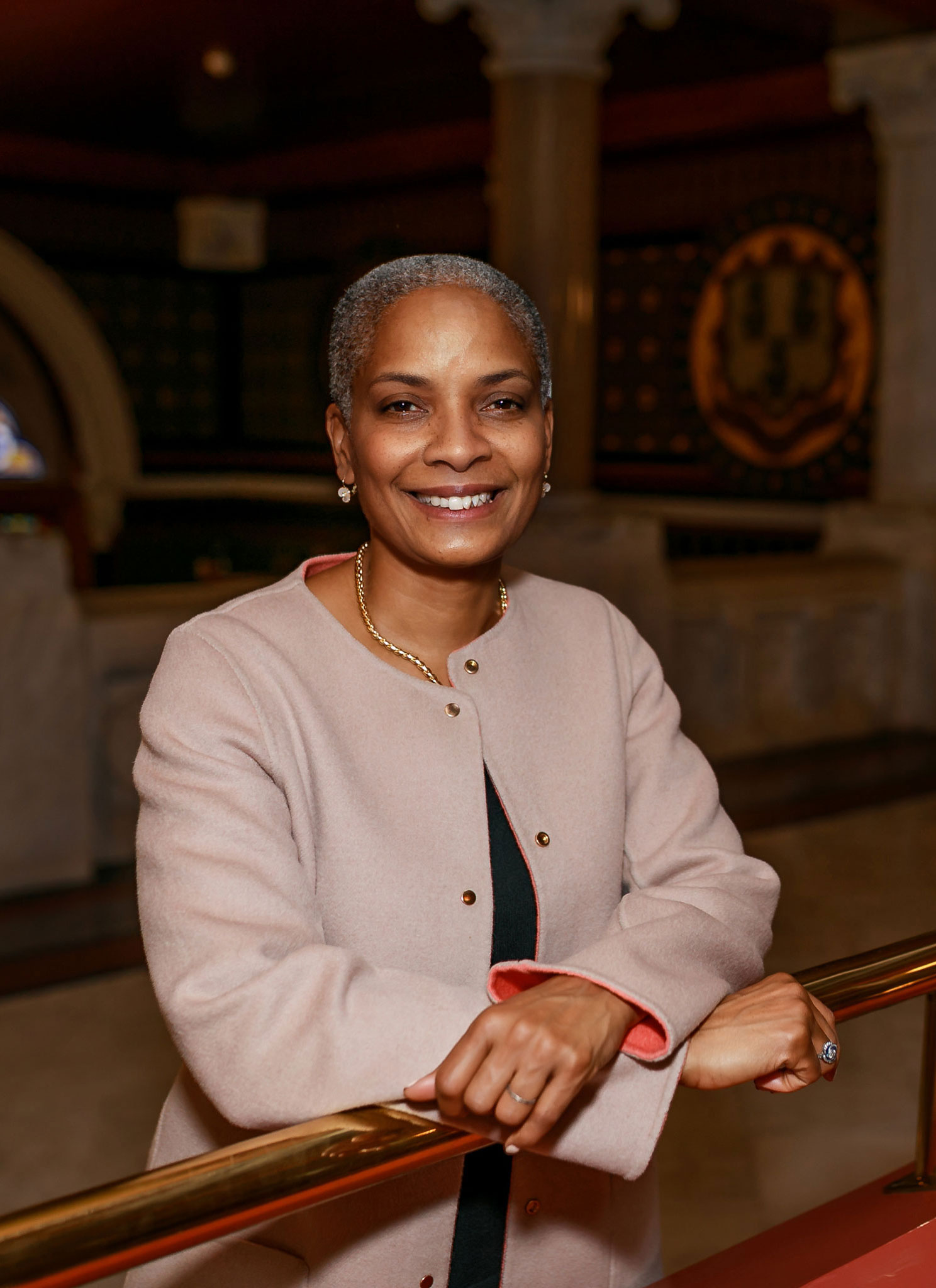 2025 ROVAC 
Spring Conference
Office of the Connecticut Secretary of the State
Project Updates
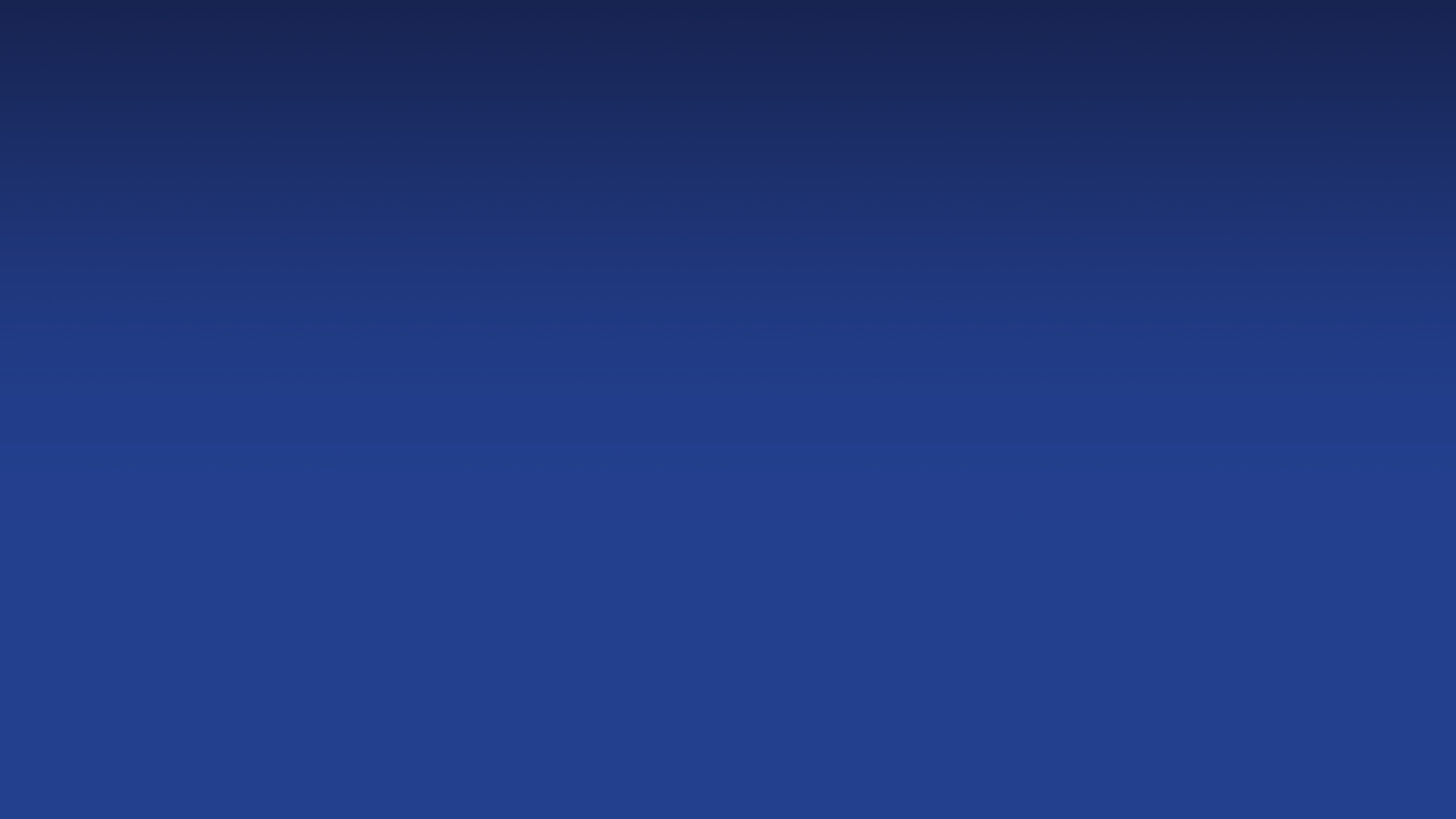 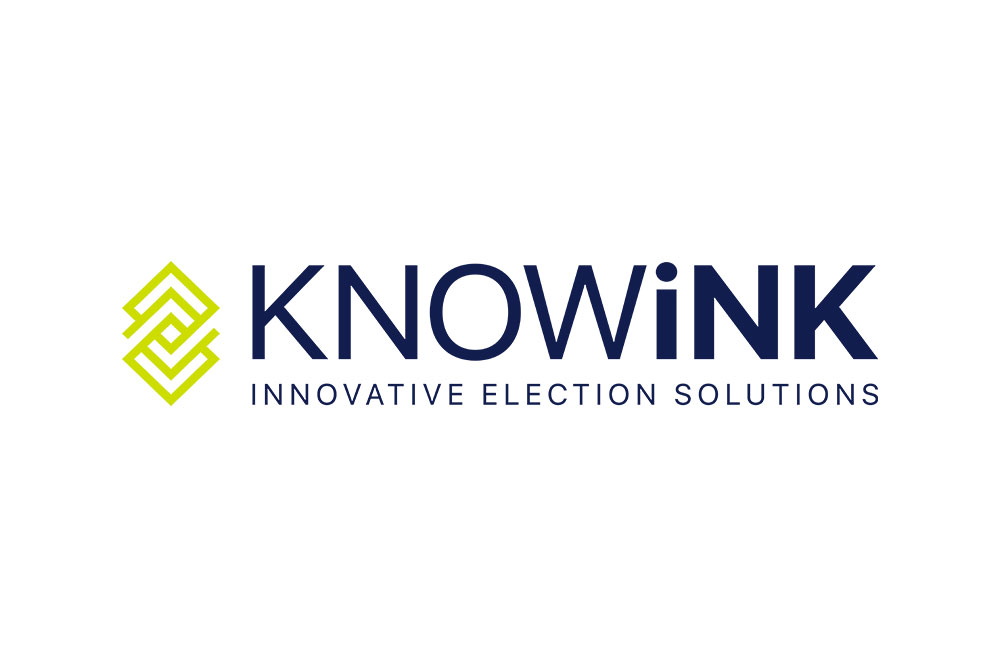 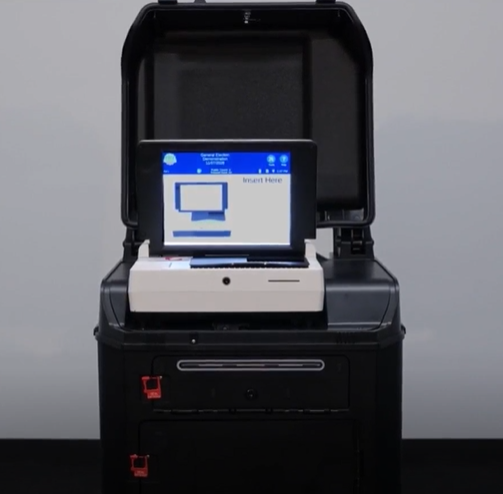 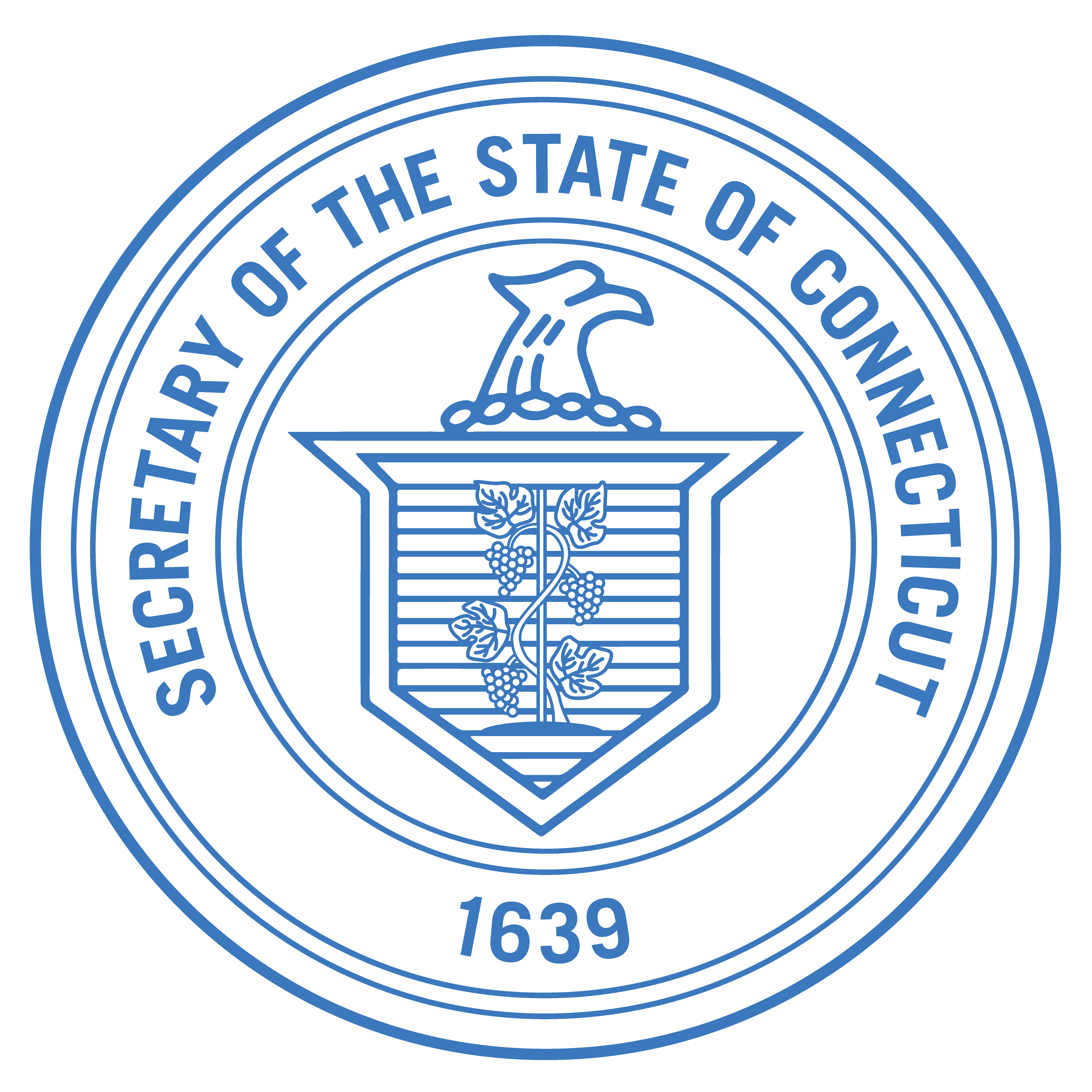 Office of the Connecticut Secretary of the State
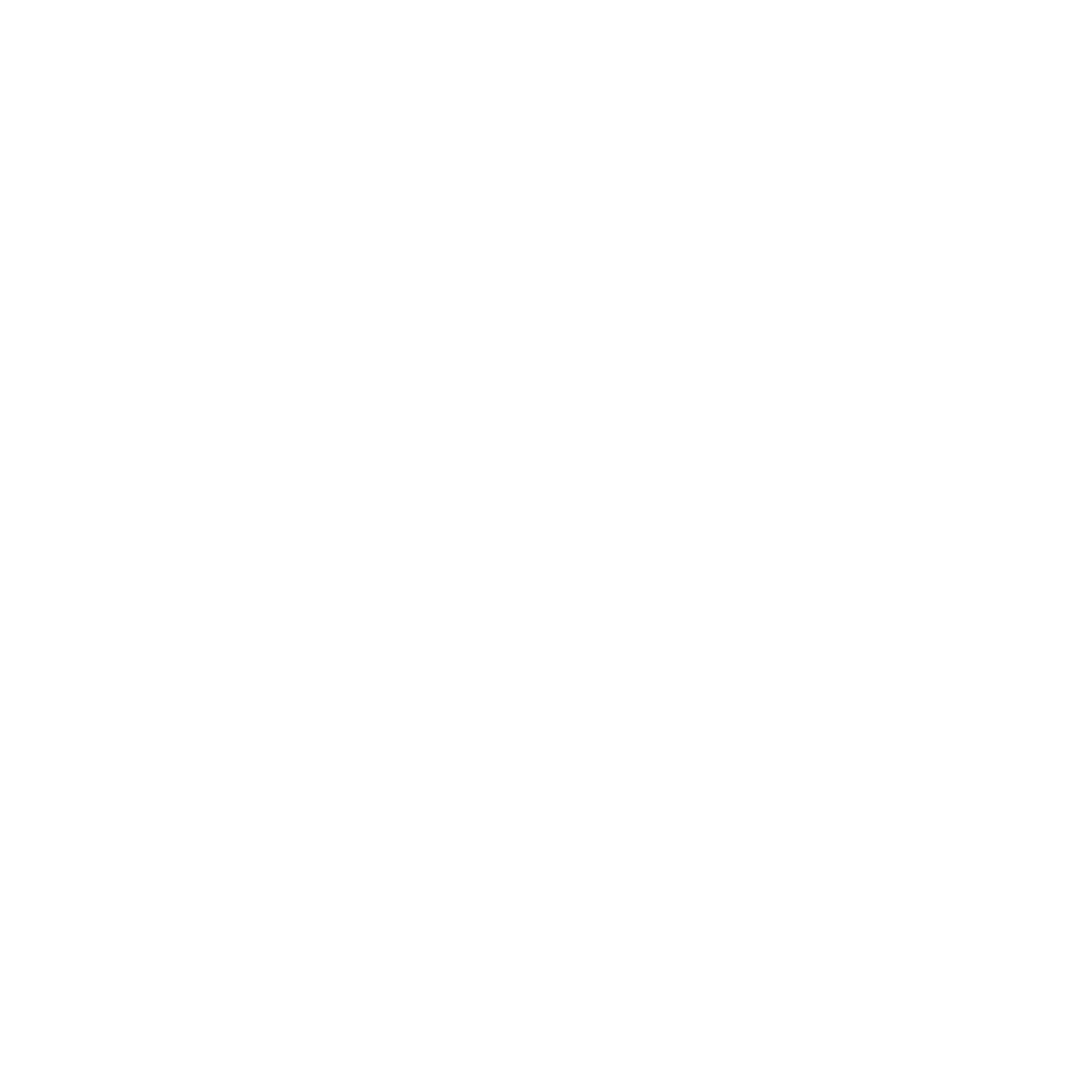 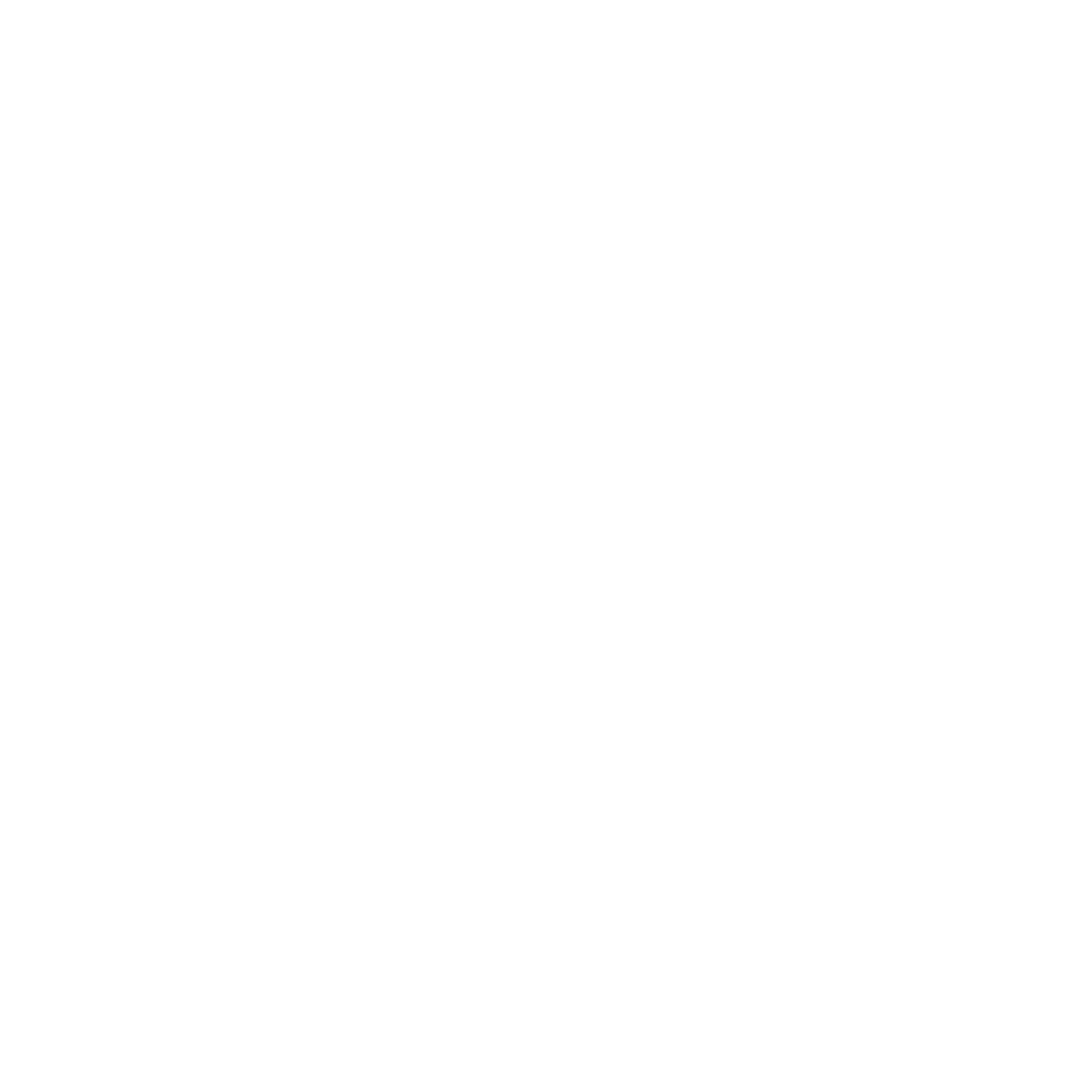 Title
Connecticut General Assembly
Tabulator Leases

Universal Absentee Ballots

Early Voting Hours

Funding for Early Voting
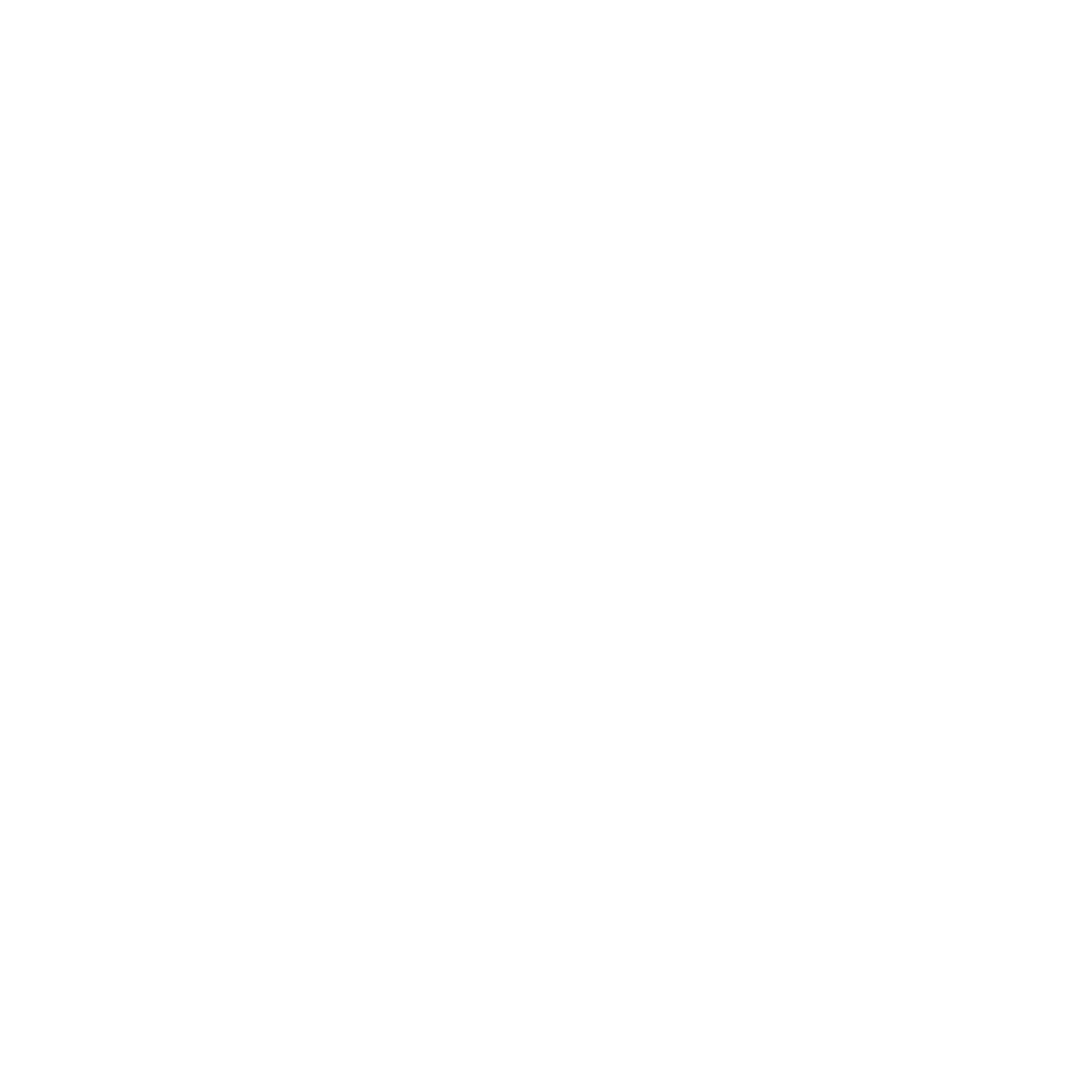 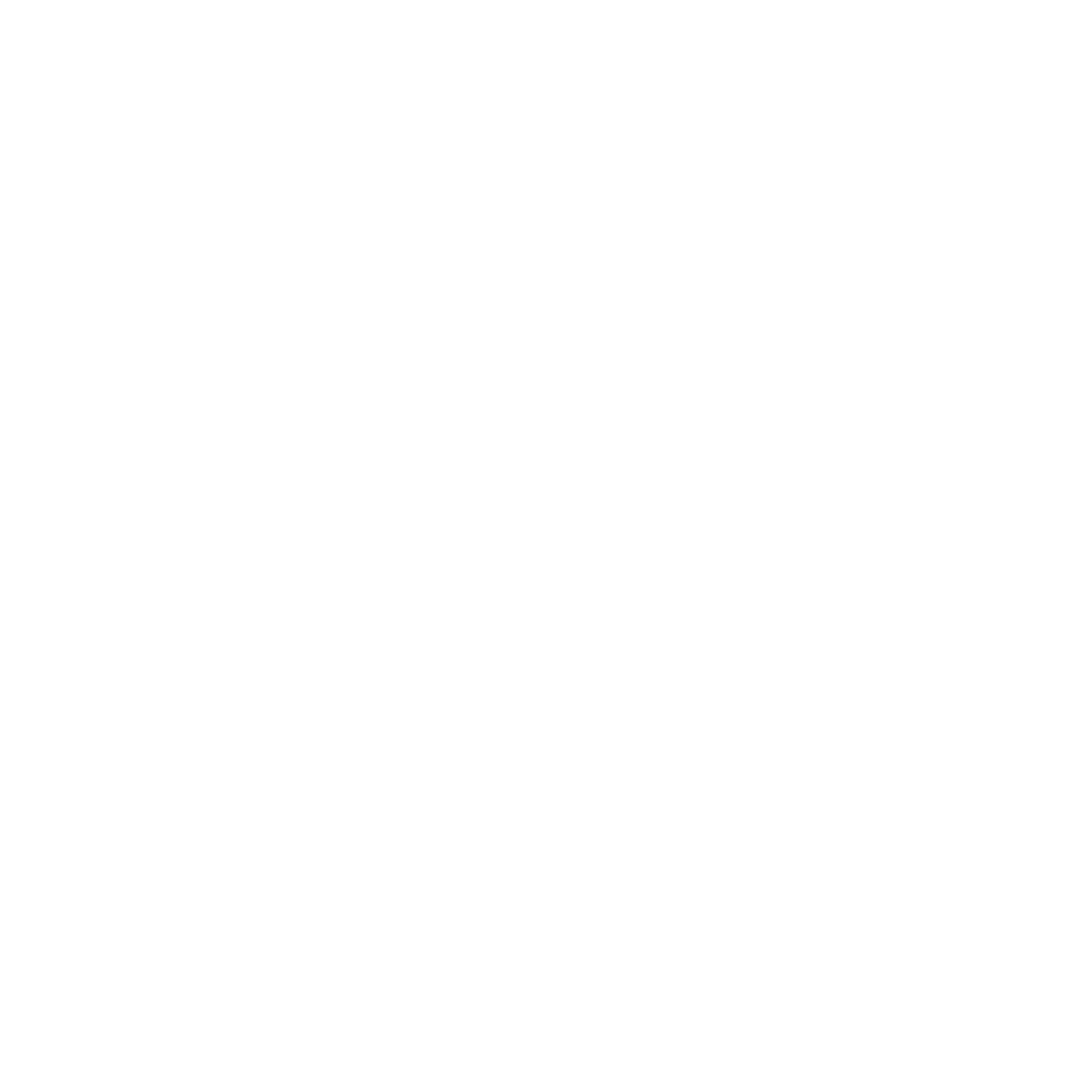 Title
Plans for 2025 & 2026
E-pollbooks

Title 9 Review

Training

Poll Workers

Multi-Lingual Services

Bonding Request – Website Update

Recruitment of Next Generation
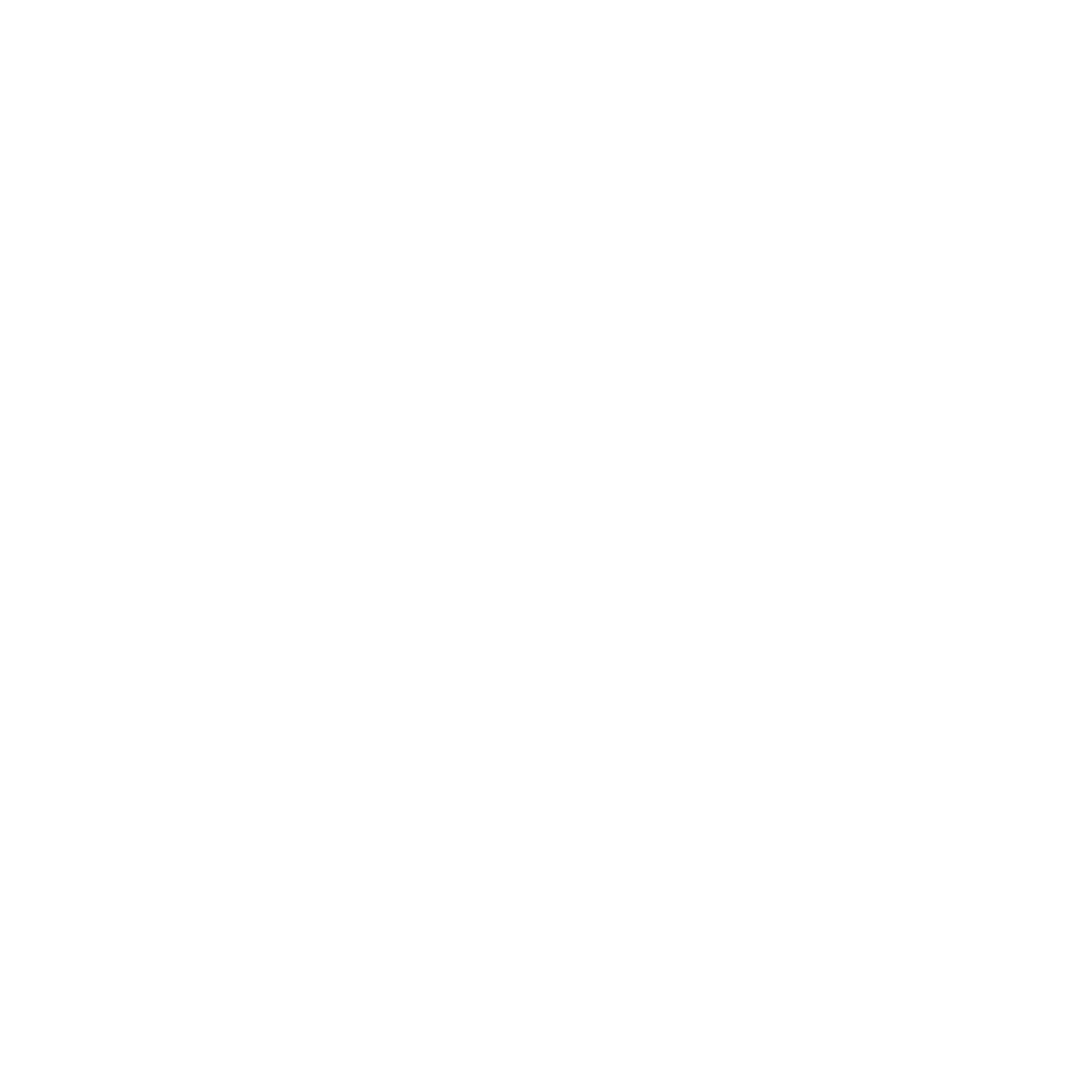 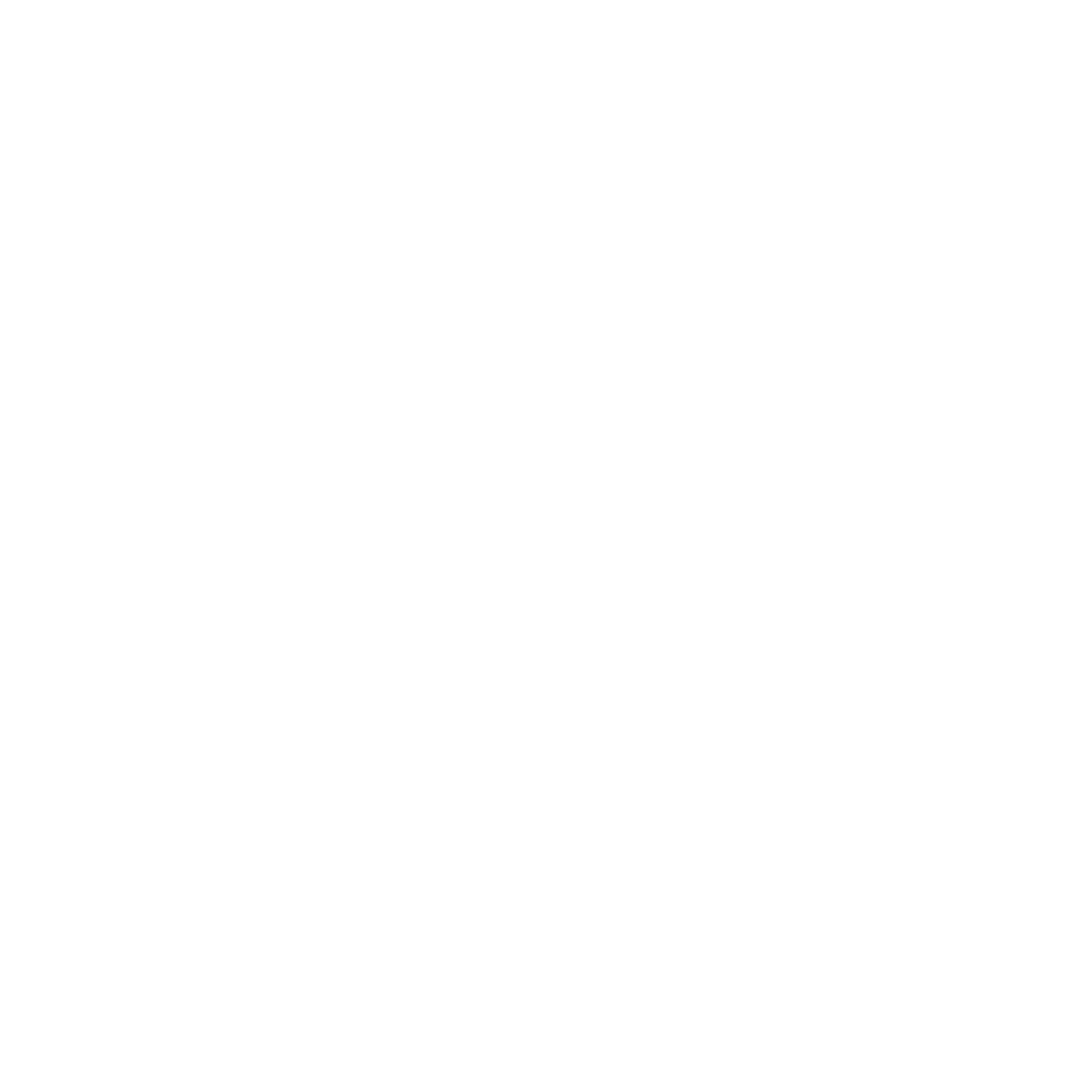 Next Gen Elections - A Huge Success!
Title
Over 800 hours worked at the polls!

Registrars of Voters felt “Very Confident” utilizing Next Gen students.

Almost 70% of students are “Very Likely” to return to some kind of election work after the program ends.

Over 80% of students reported that the program has motivated them to vote in every election.
Early Voting
Election Day
Same Day Registration
Next Gen Elections – Ready for 2025
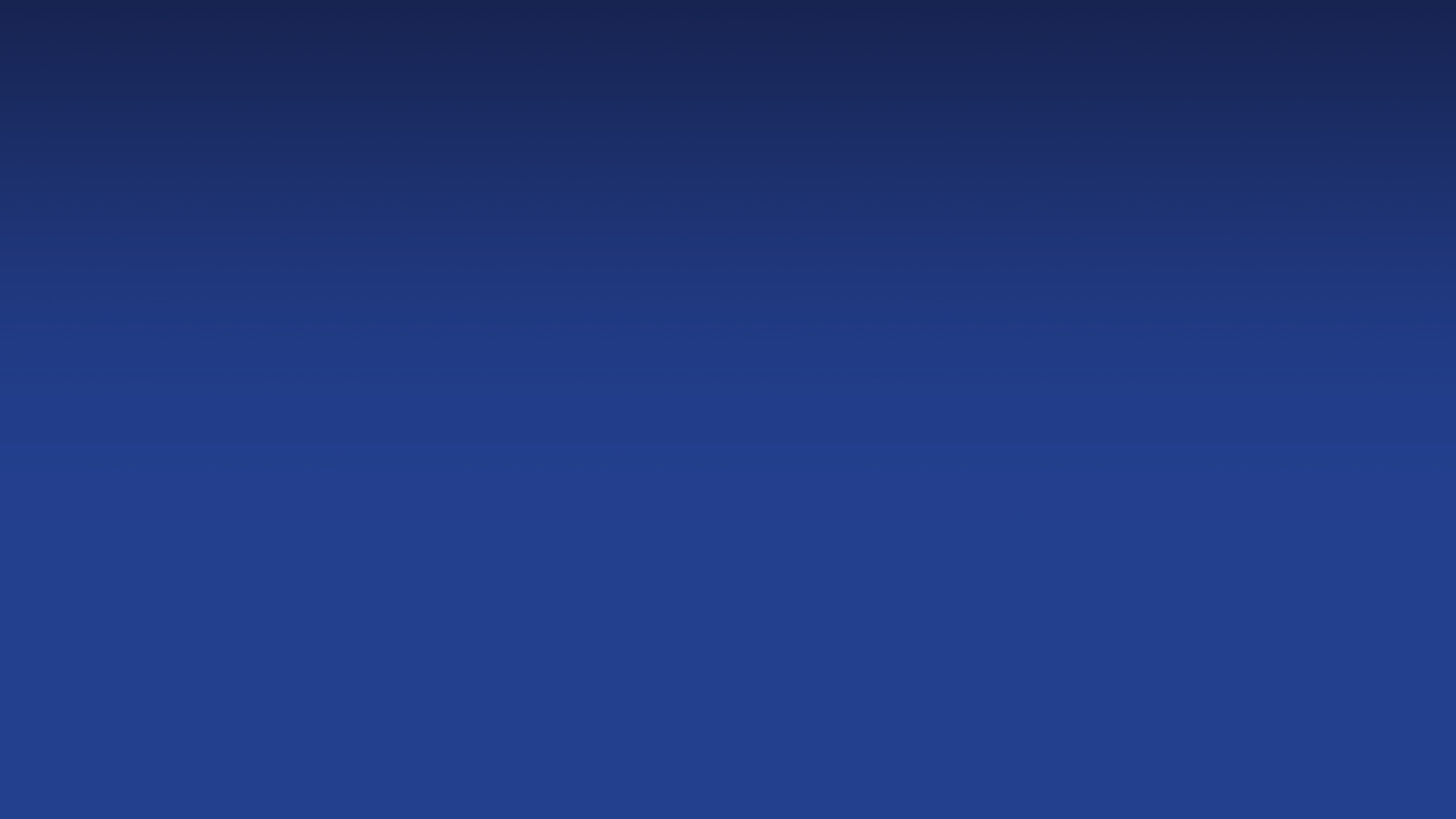 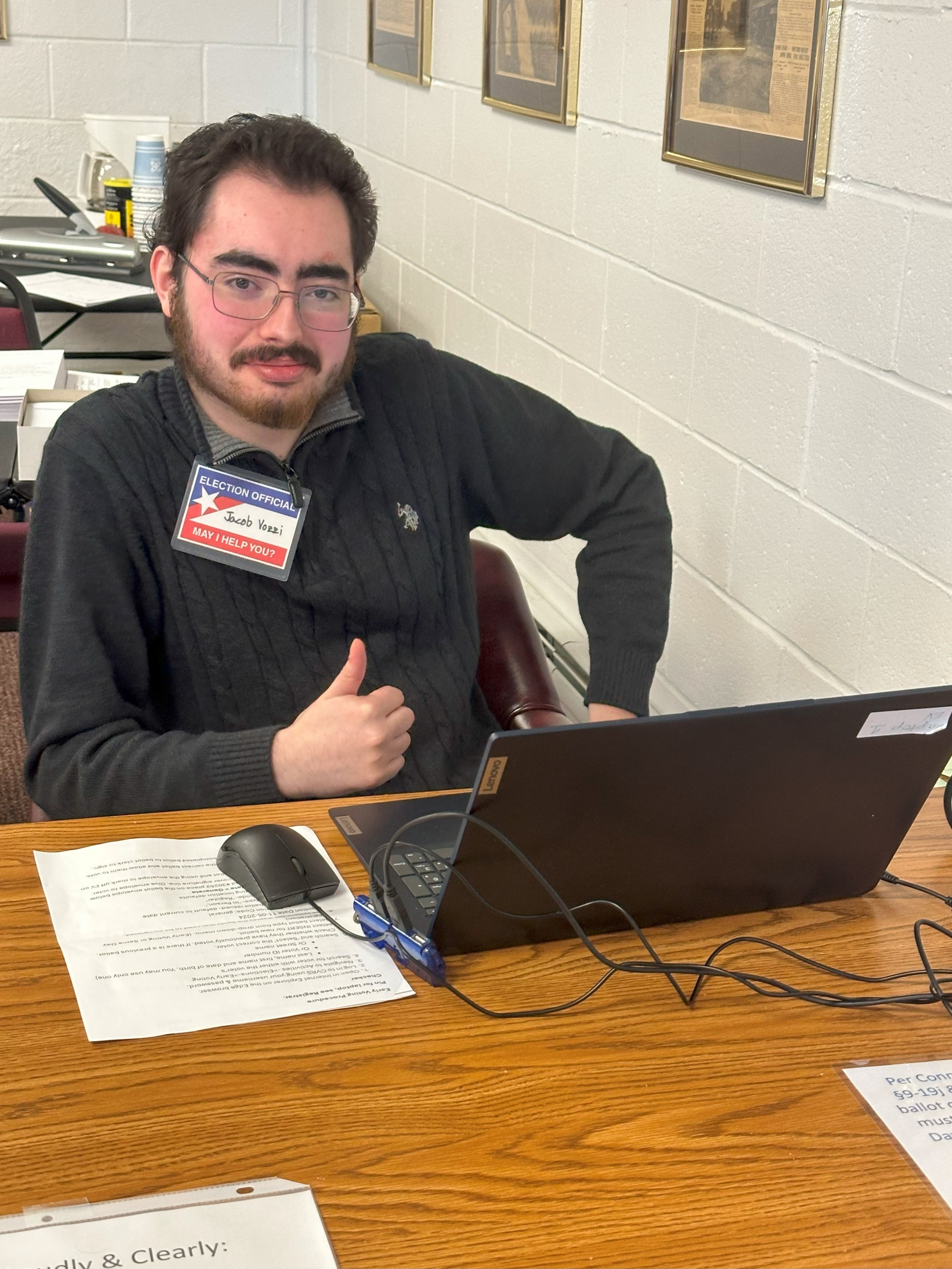 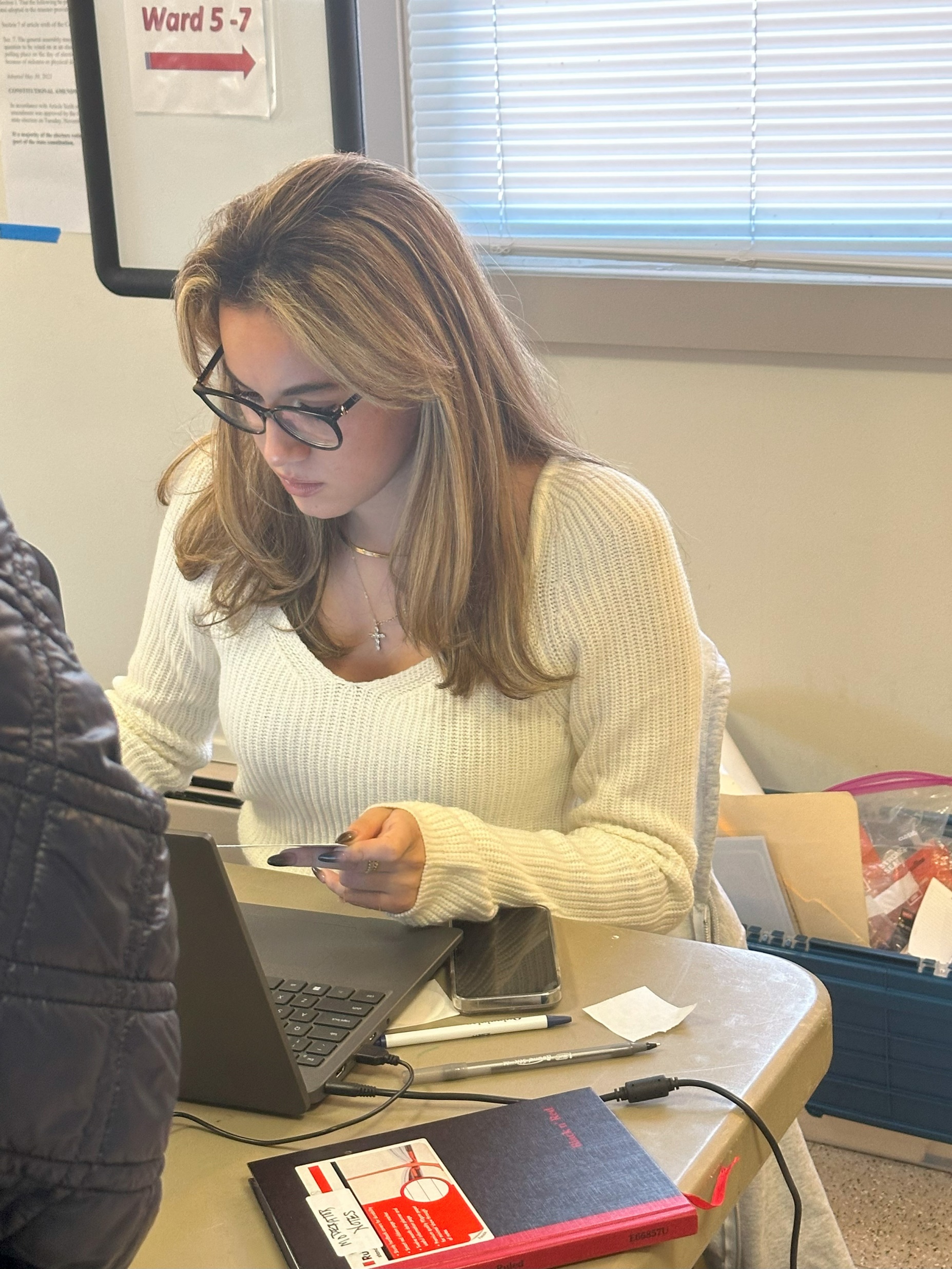 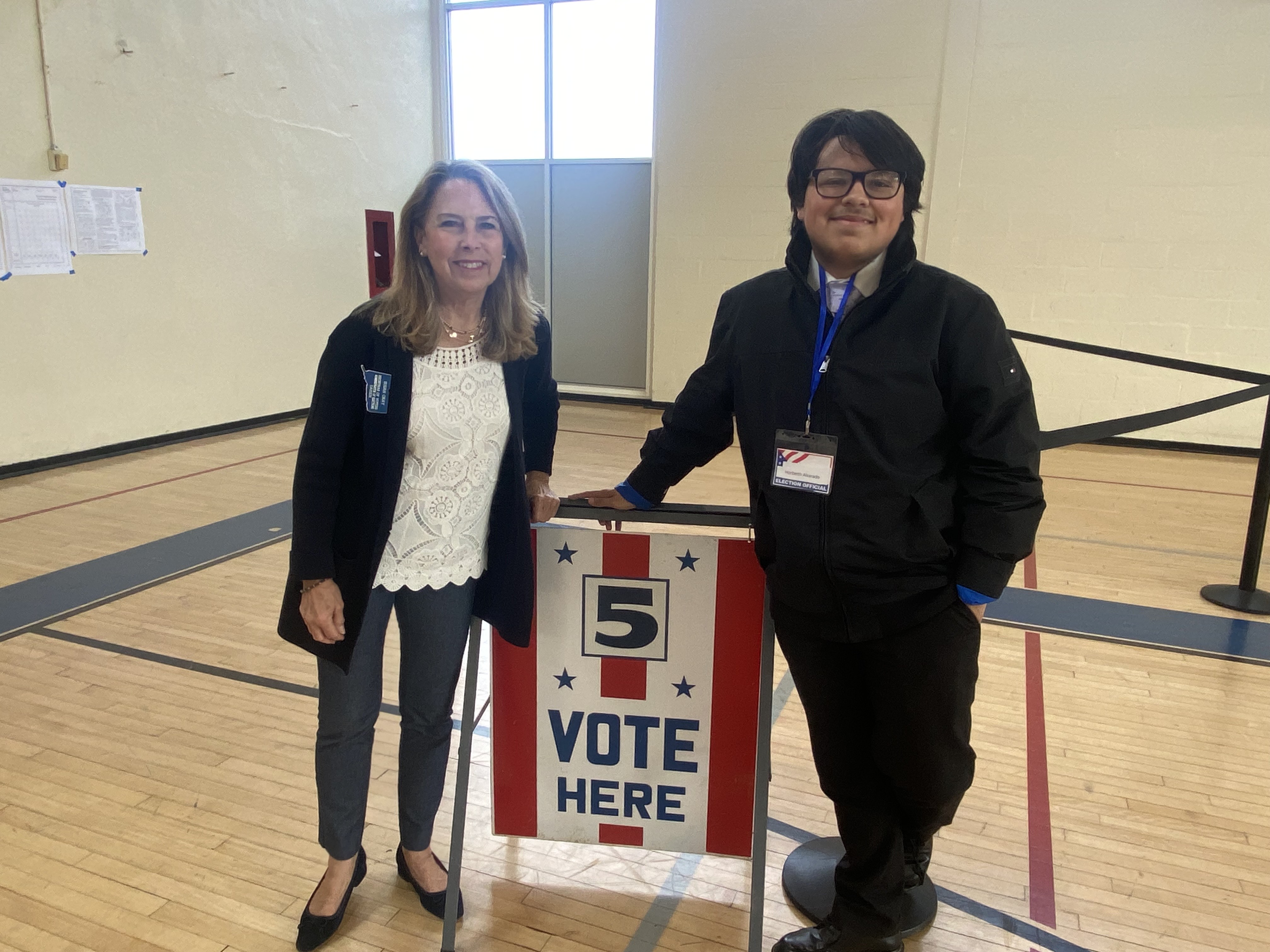 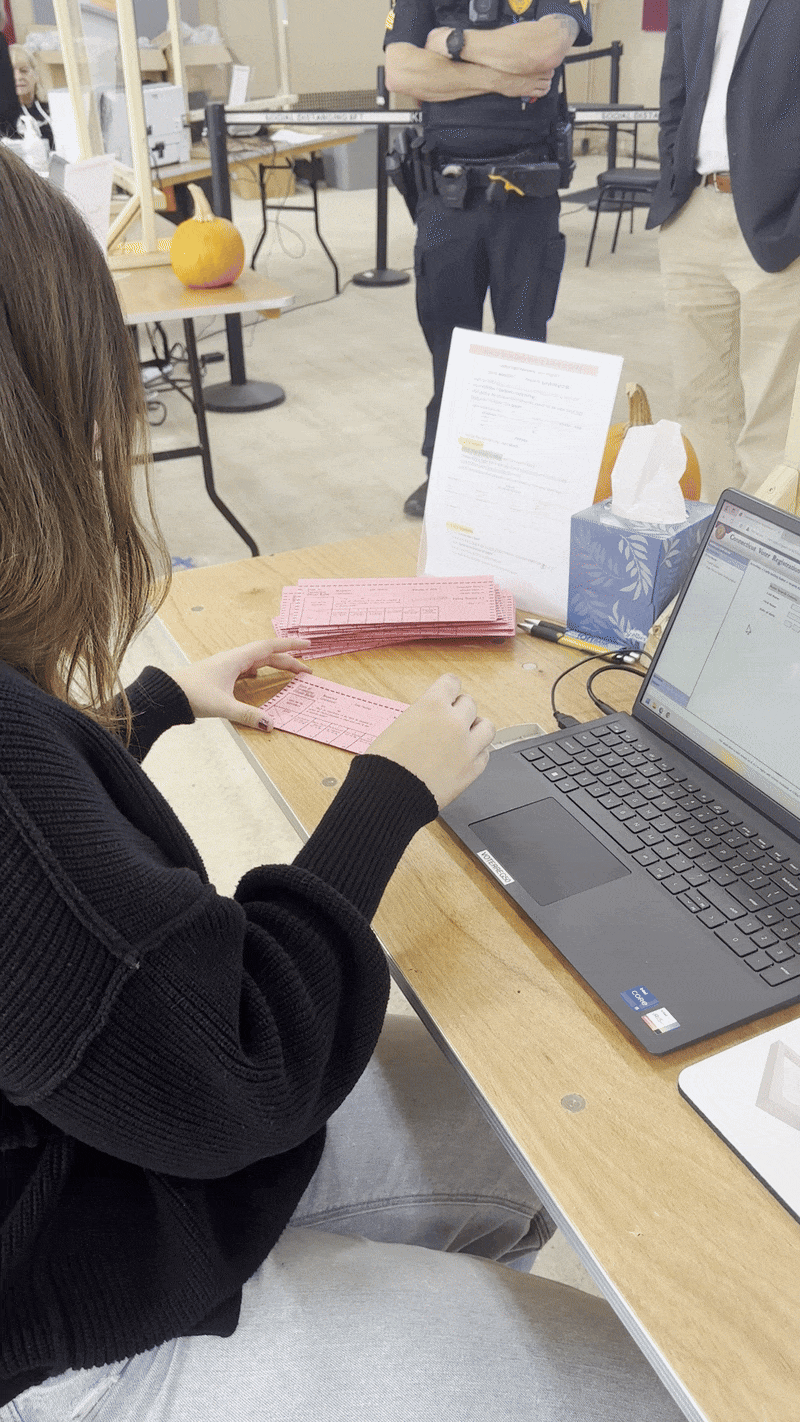 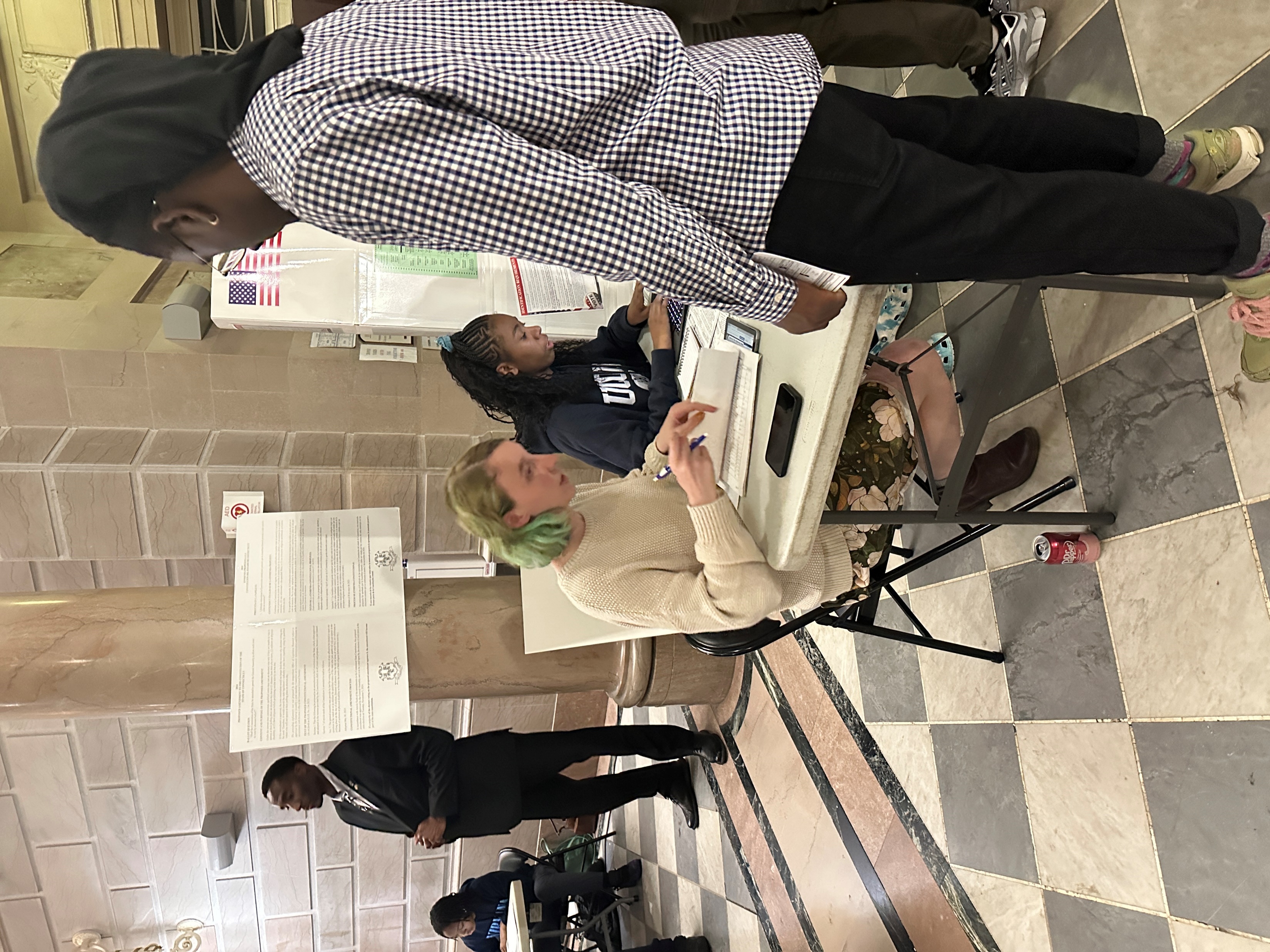 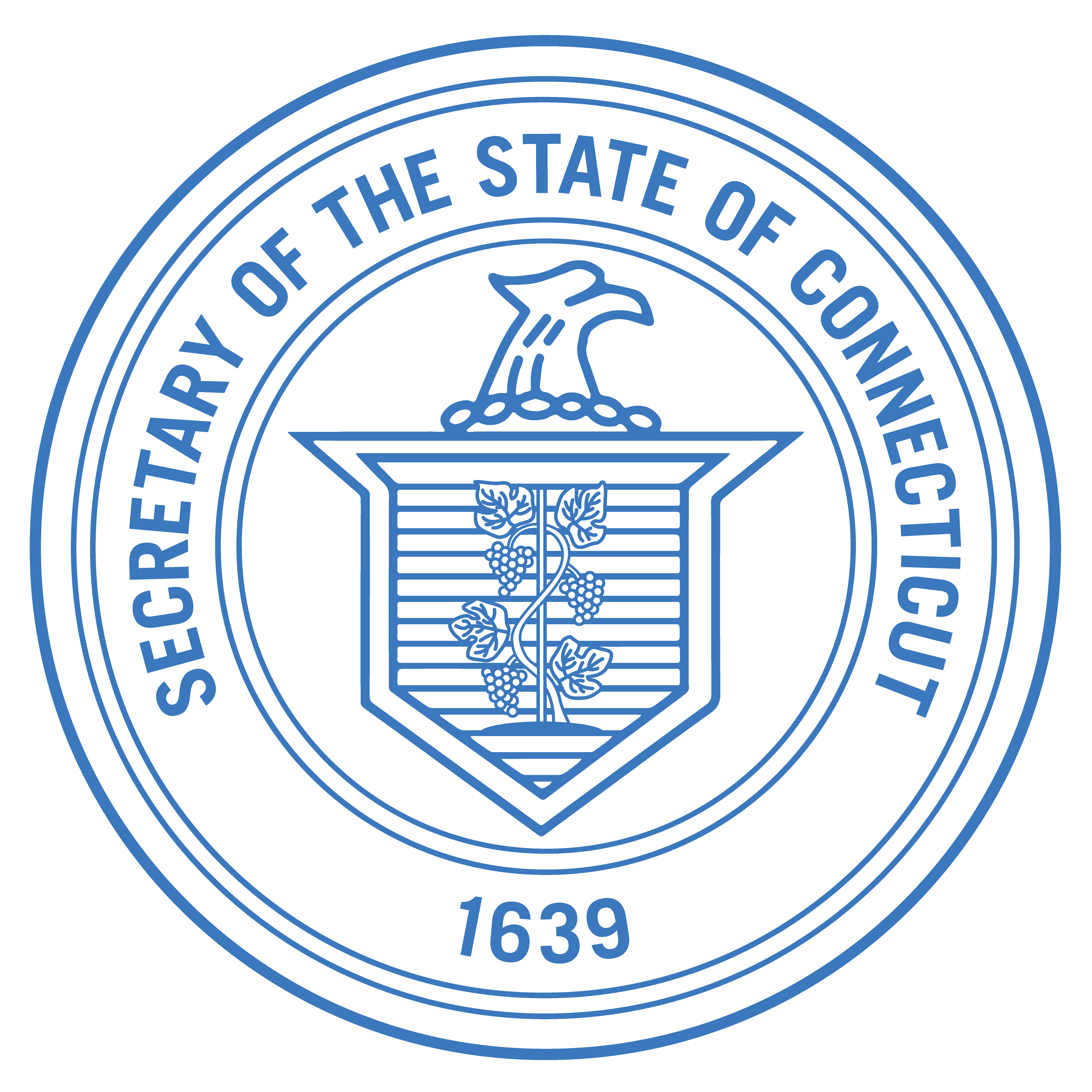 Office of the Connecticut Secretary of the State
Poll Worker Appreciation Events
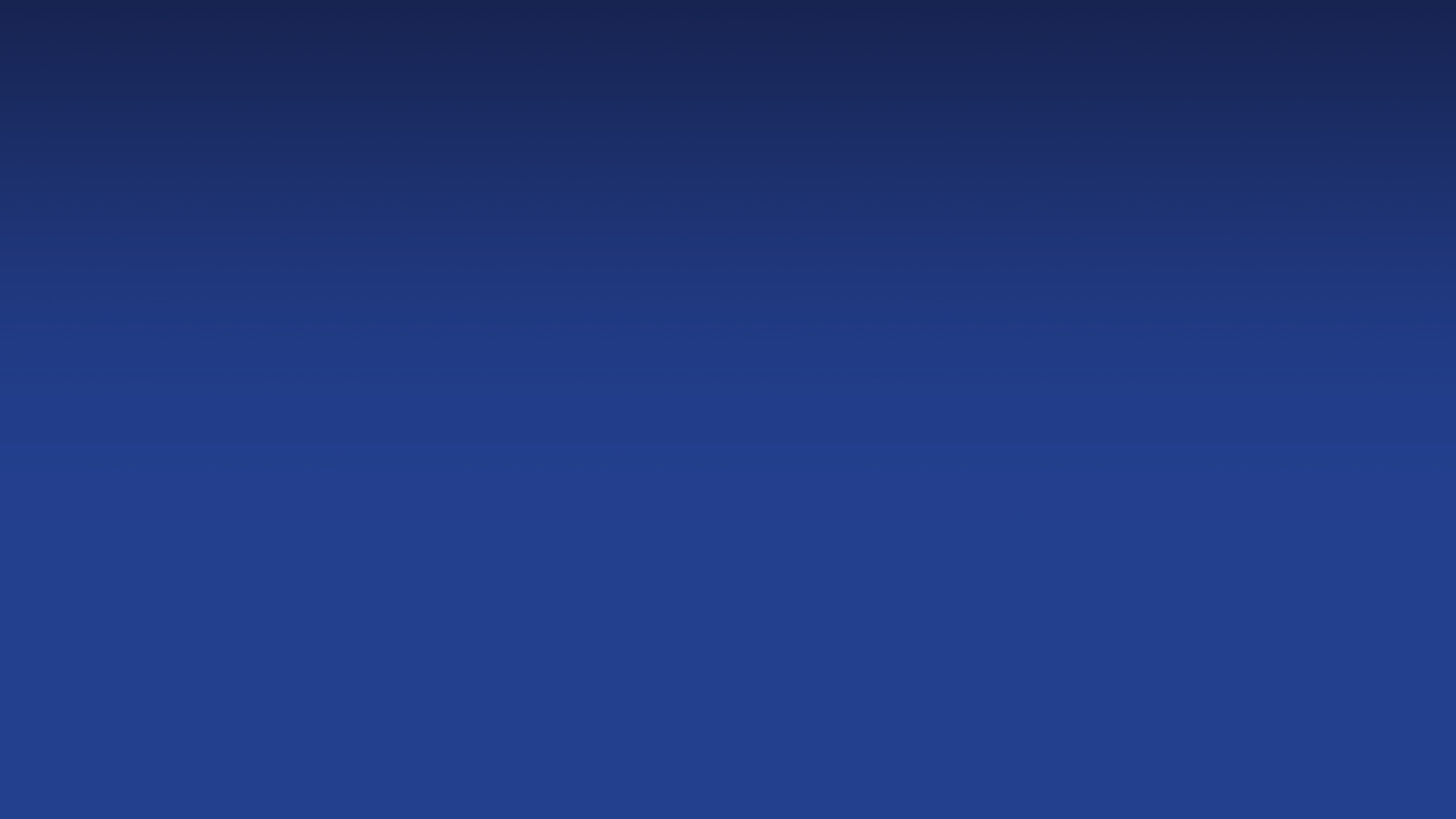 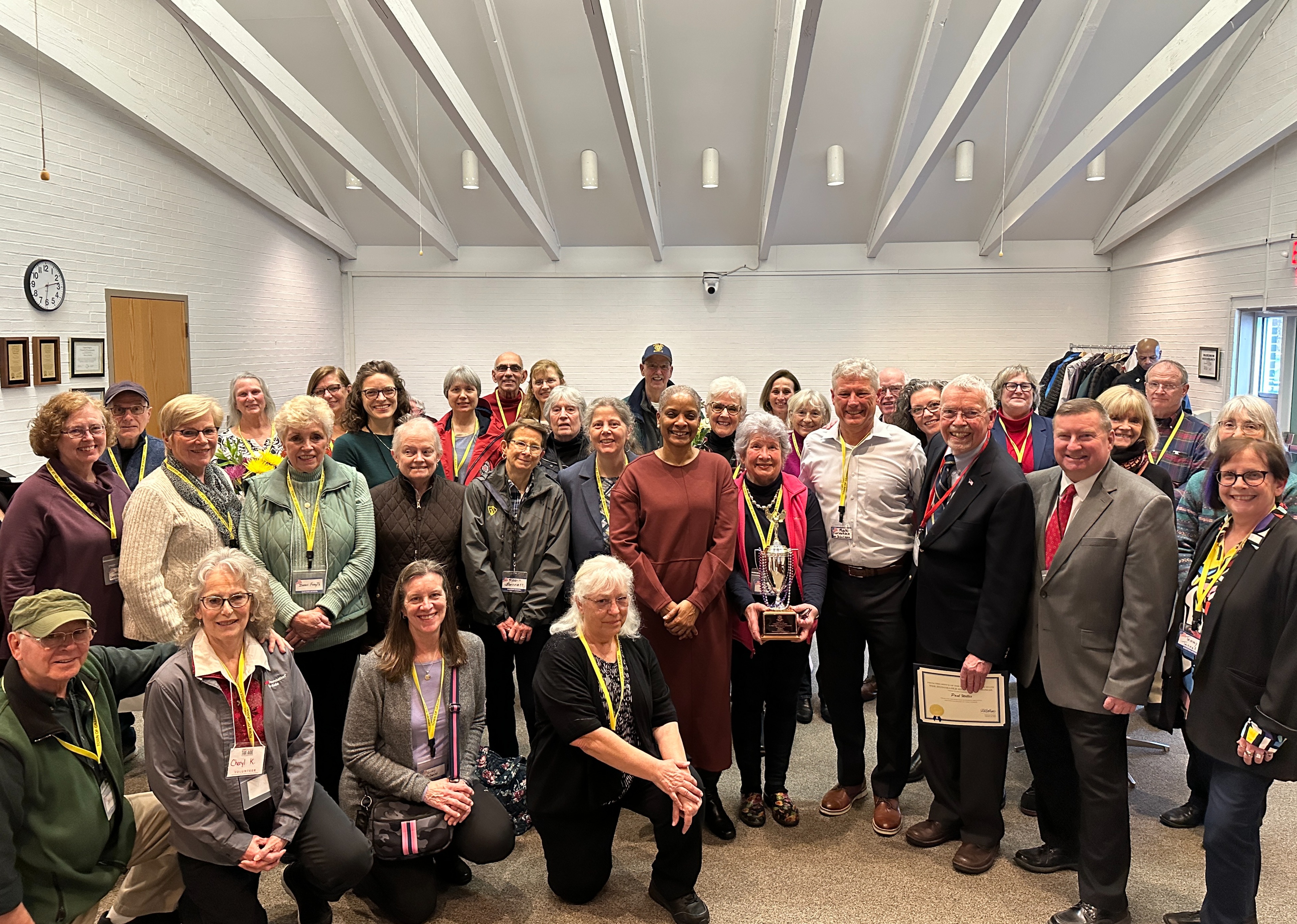 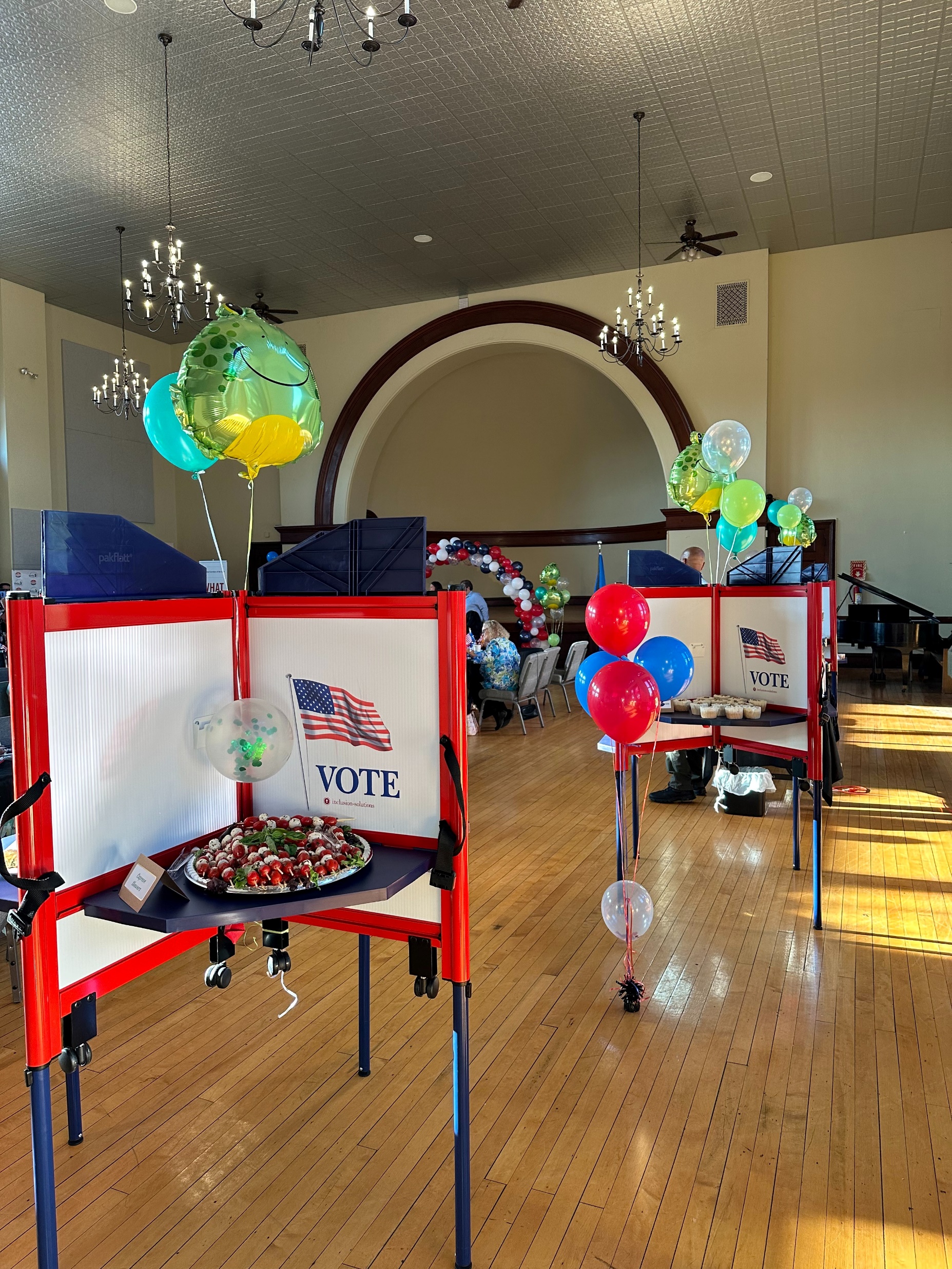 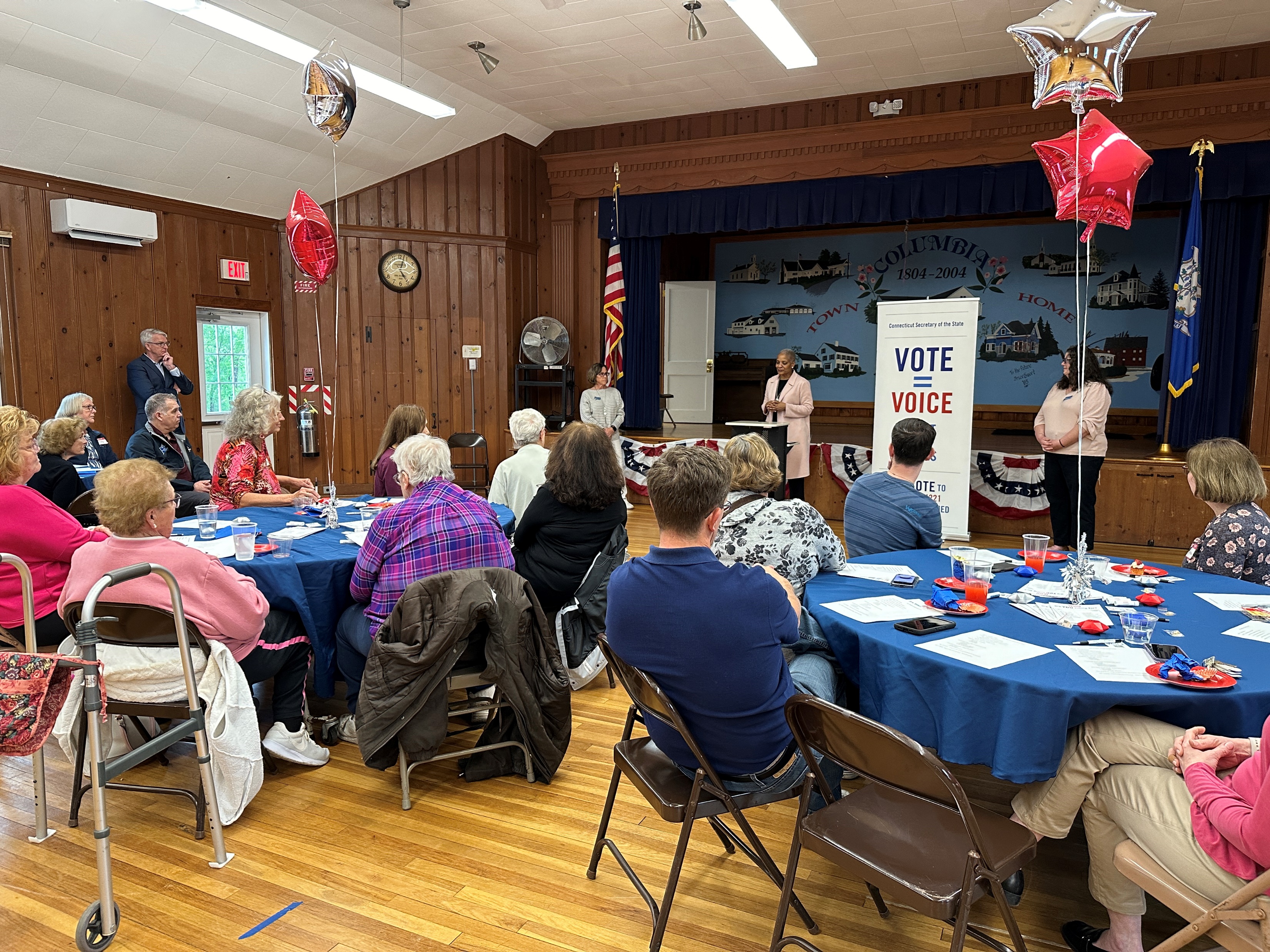 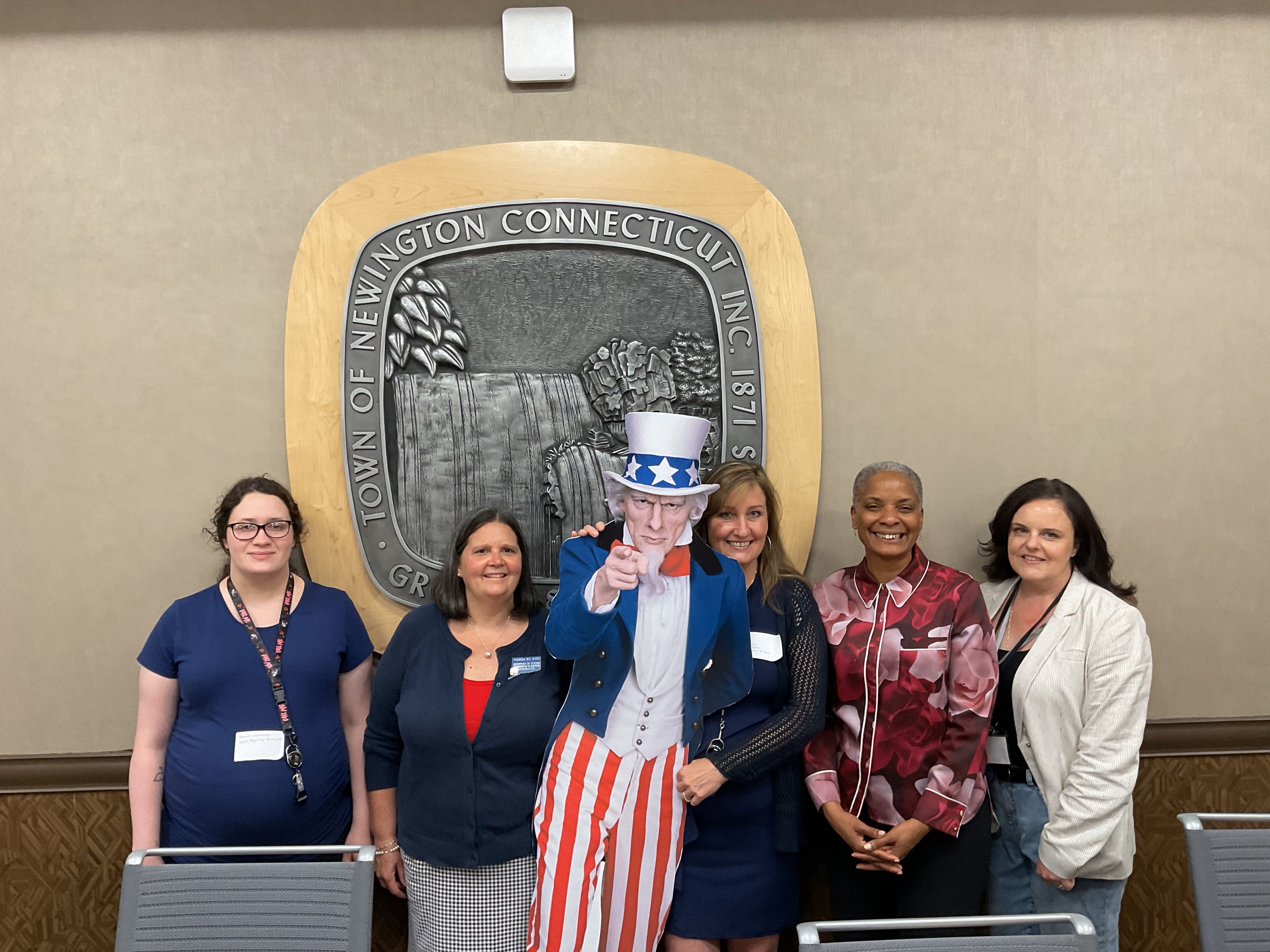 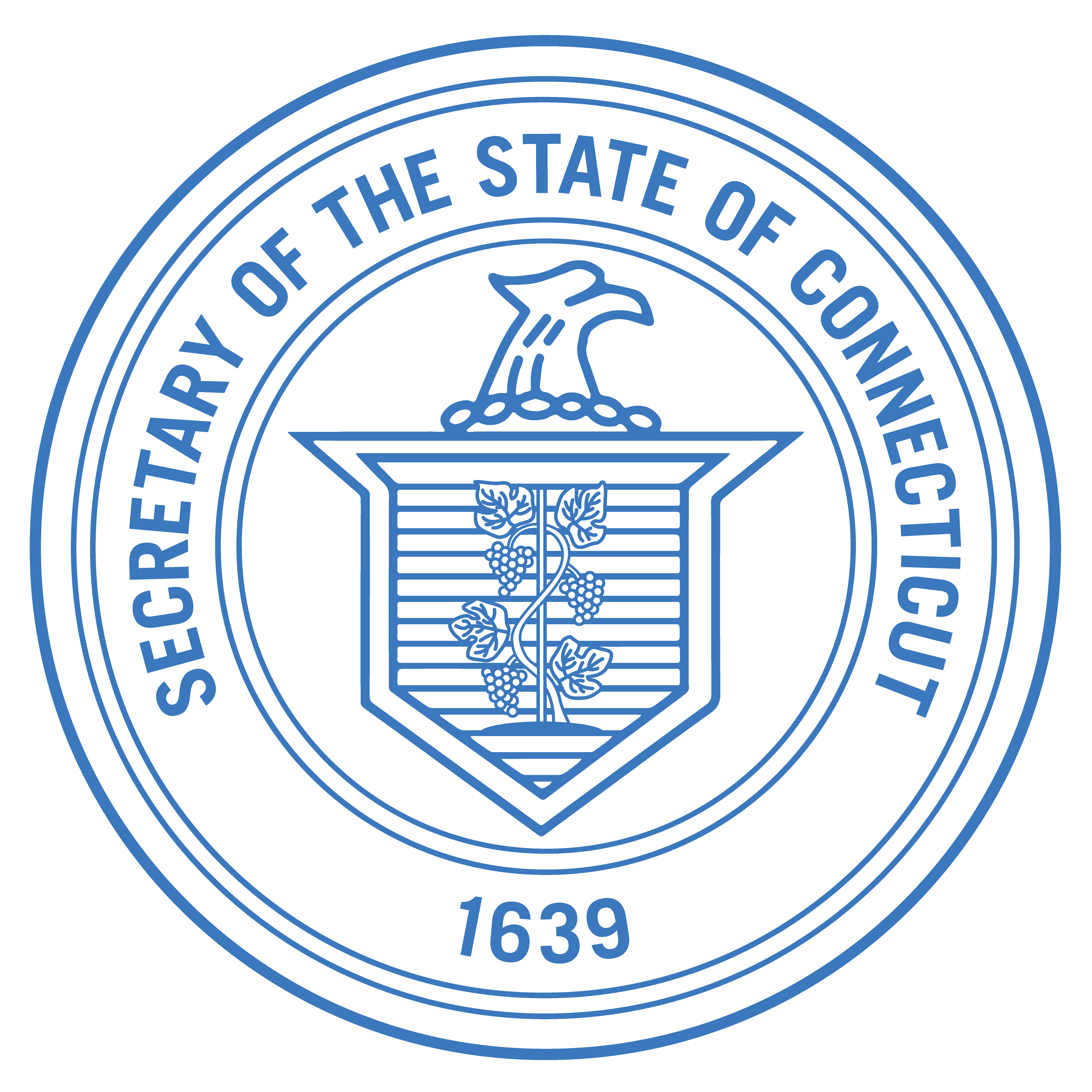 Office of the Connecticut Secretary of the State
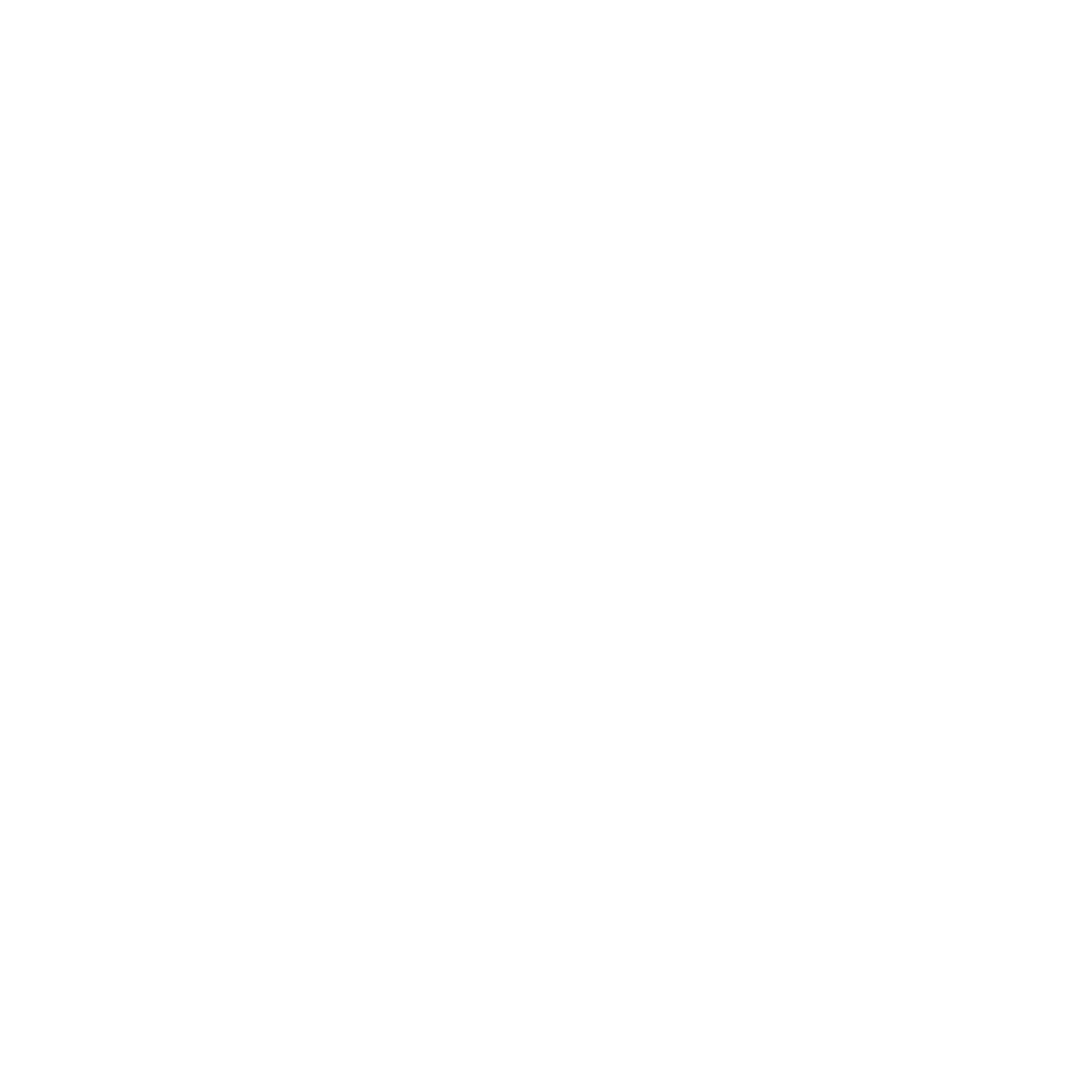 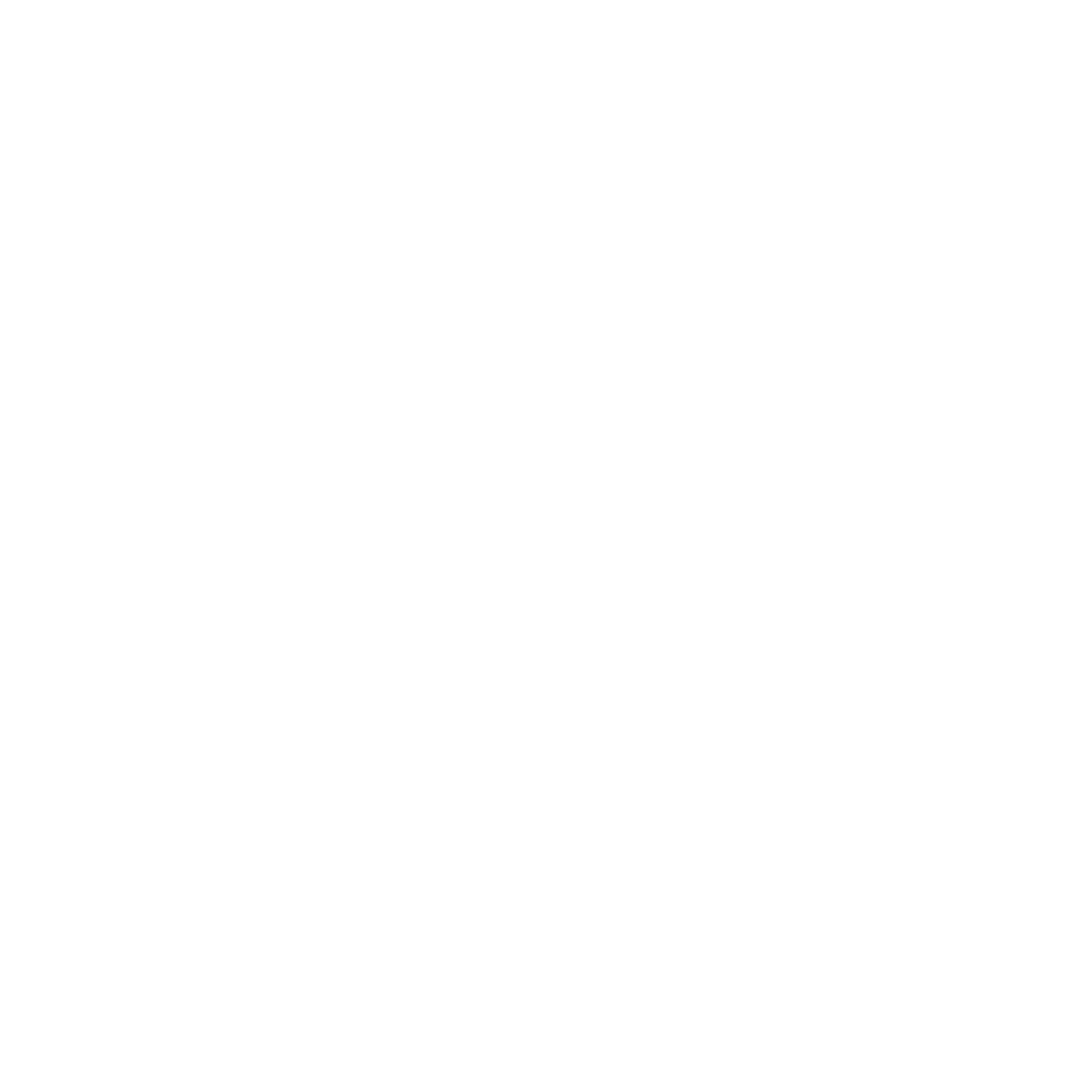 Poll Worker Appreciation Events – By the Numbers
Title
23 TOWNS VISITED
Bethany
Bloomfield
Columbia
Durham
Fairfield
Granby
Hamden
Litchfield
Madison
Meriden
Milford
Newington
Newtown
Norwalk
Plymouth
Prospect
Redding
Thompson
Willington
Wilton
Windham
Windsor
Woodbridge
685 EVENT ATTENDEES
91 CITATIONS AWARDED
295 CERTIFICATES AWARDED
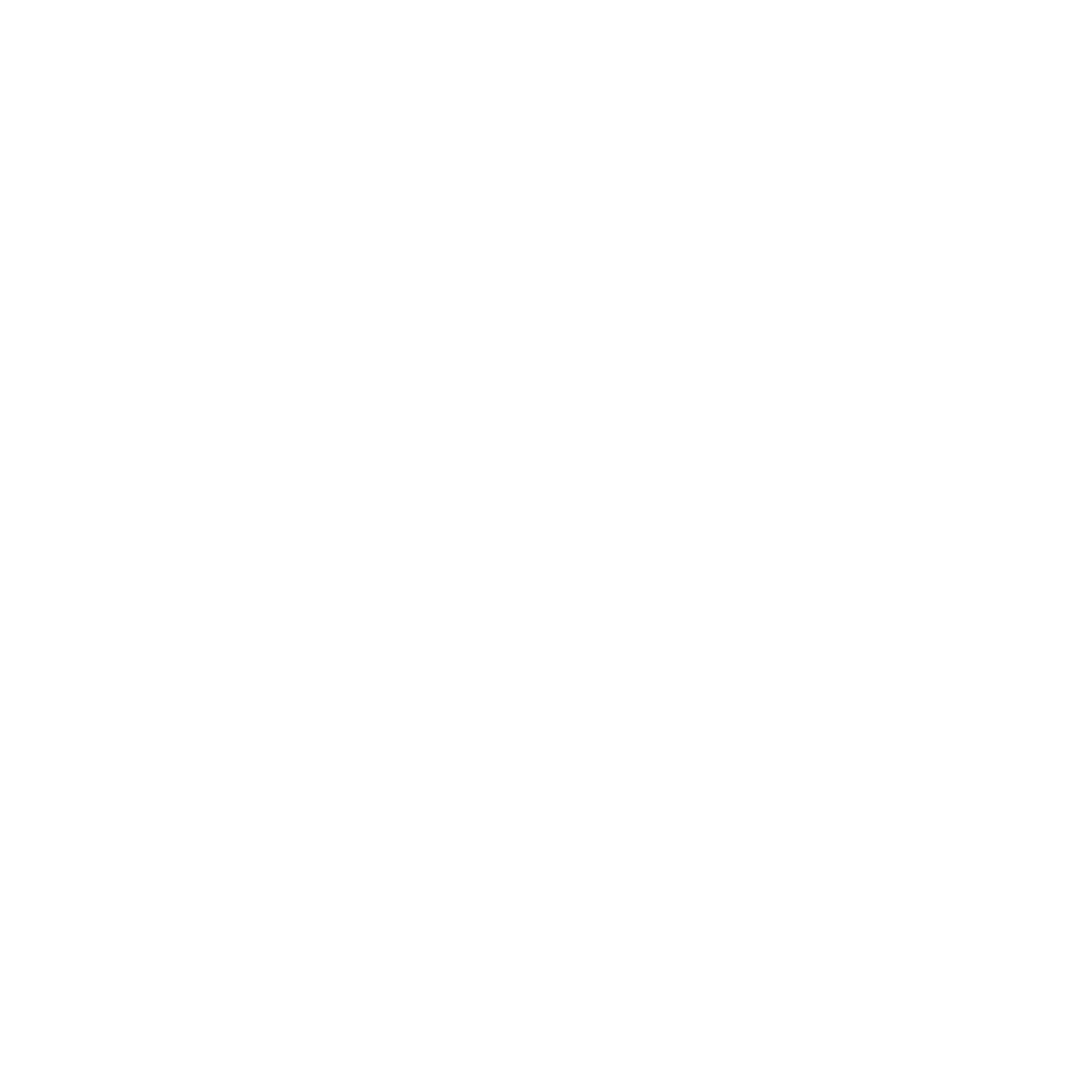 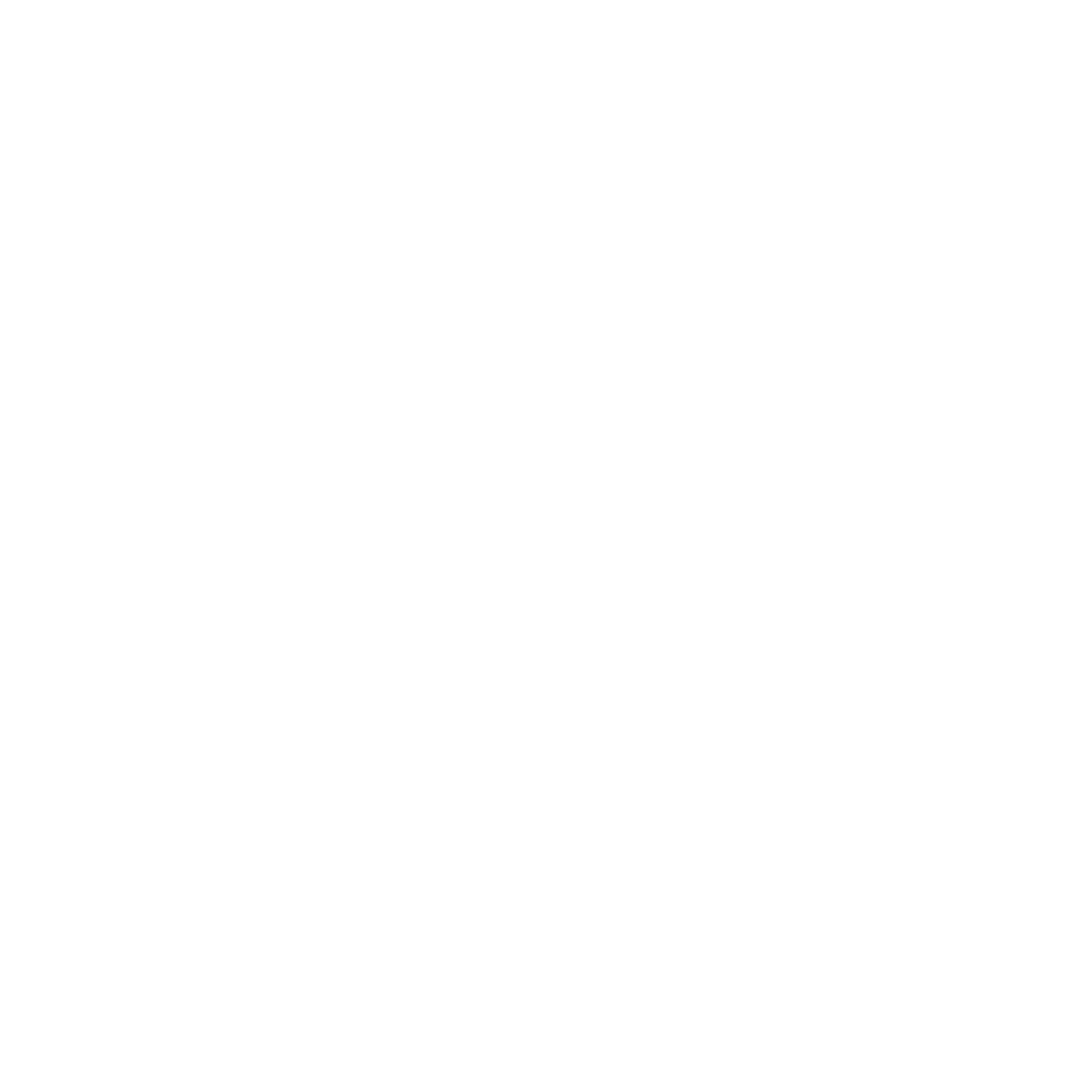 2024 Democracy Cup Winners
Title
City – Stamford, 73.95% Turnout

Large Town – Fairfield, 84.53% Turnout

Mid-Sized Town – East Hampton, 89.64% Turnout

Small Town – Cornwall, 90.46% Turnout
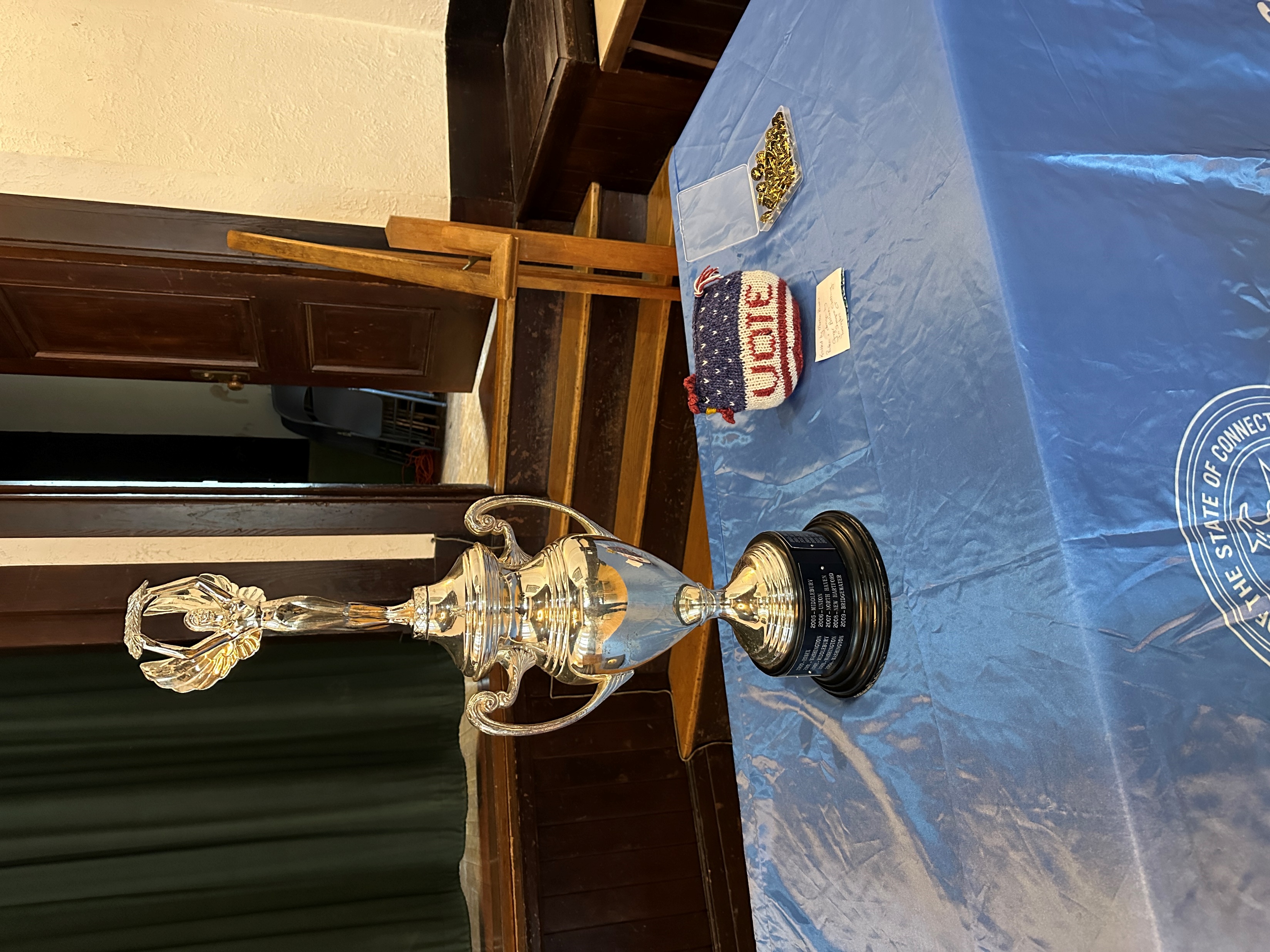 Updates
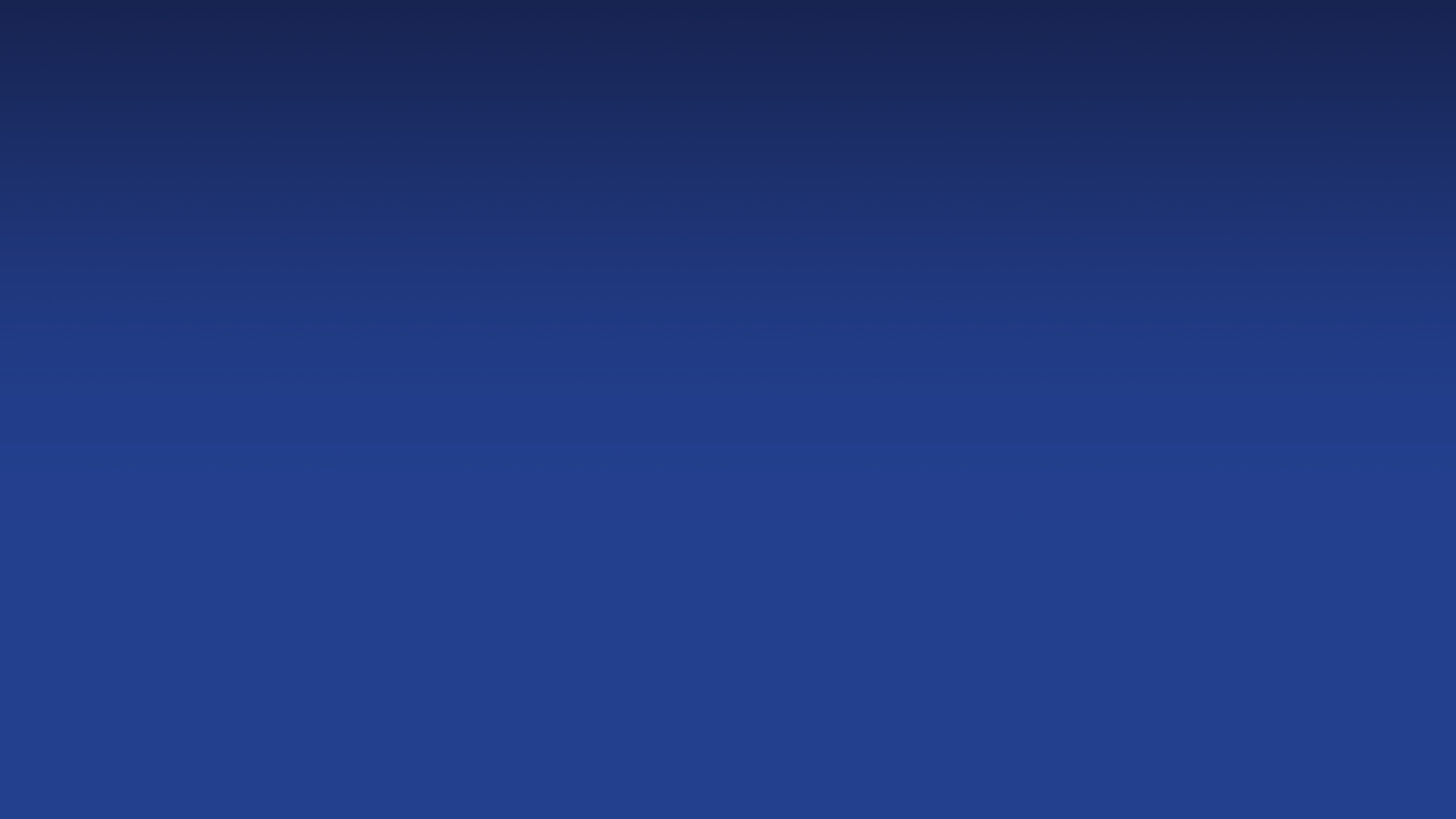 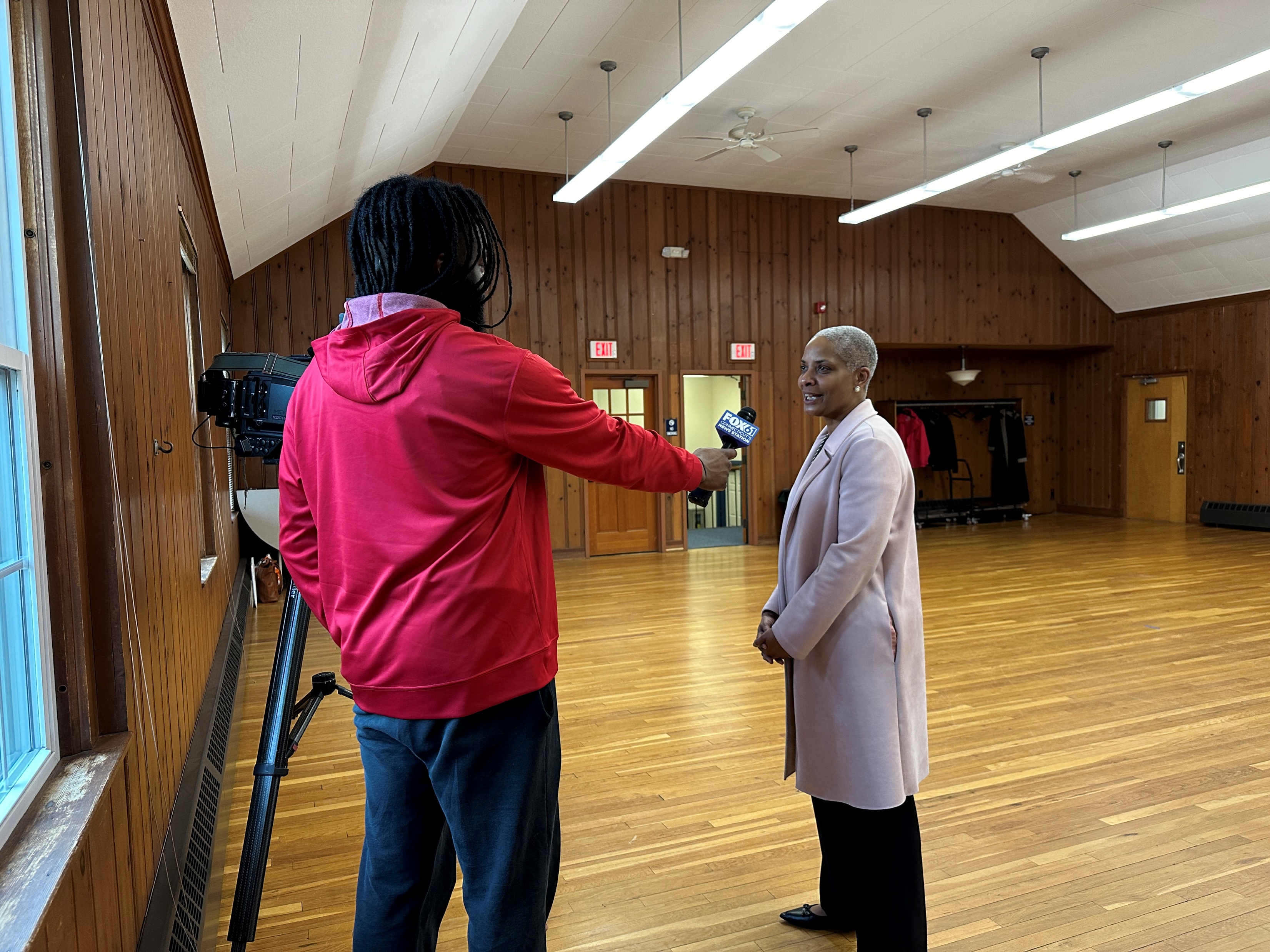 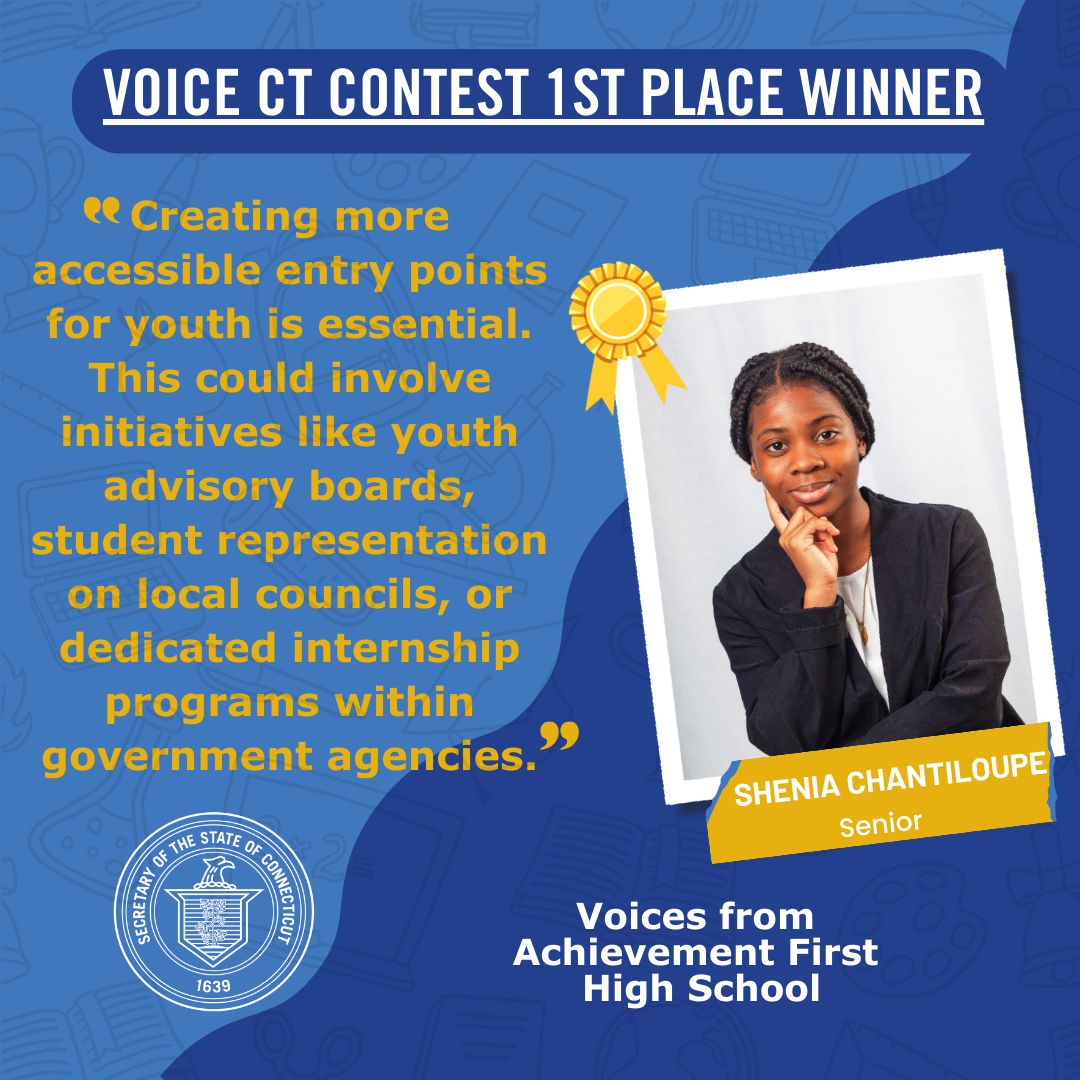 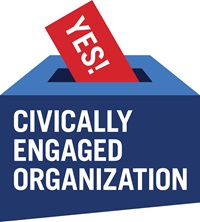 VOICE CT
NASS IDEAS Award Finalist
Media Training
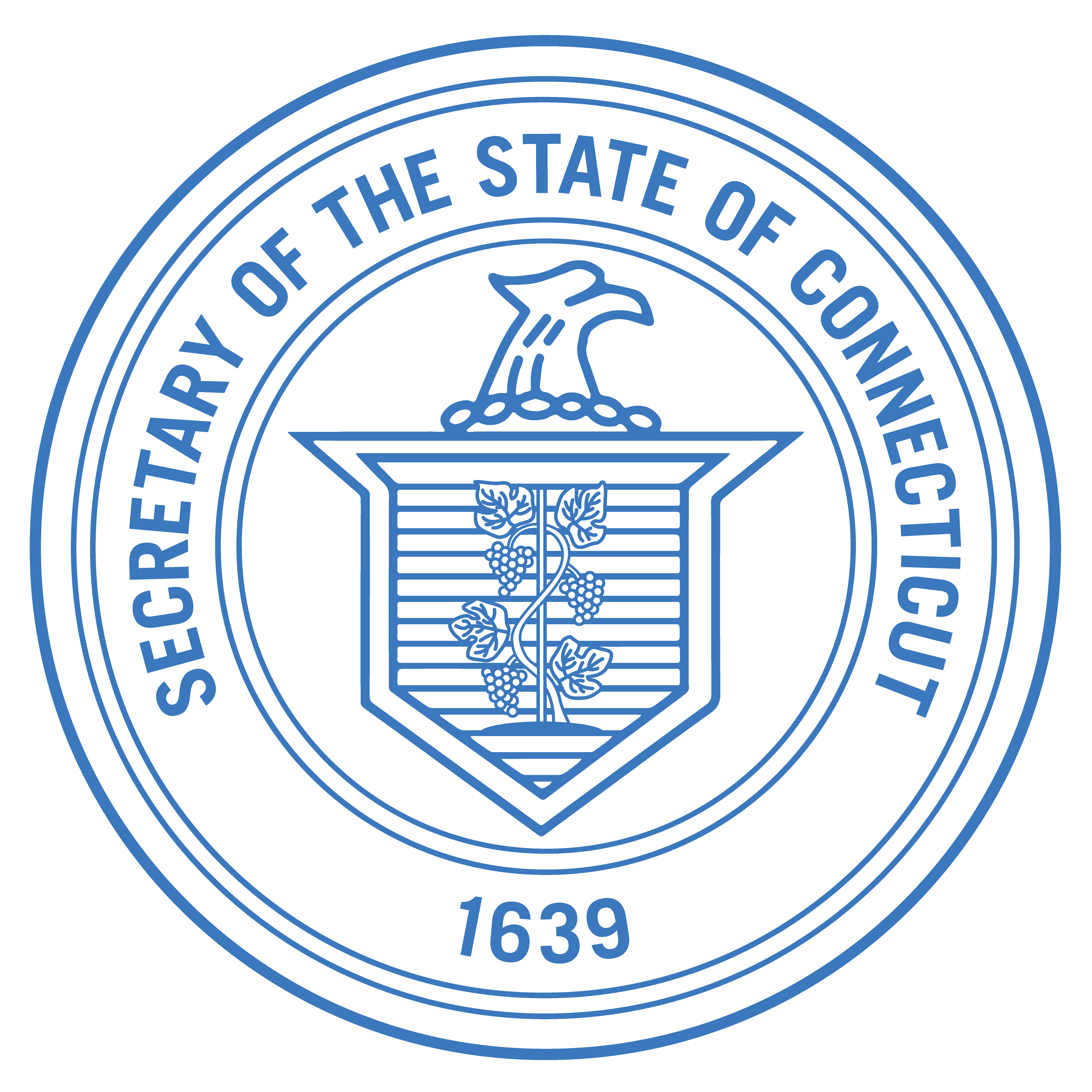 Office of the Connecticut Secretary of the State
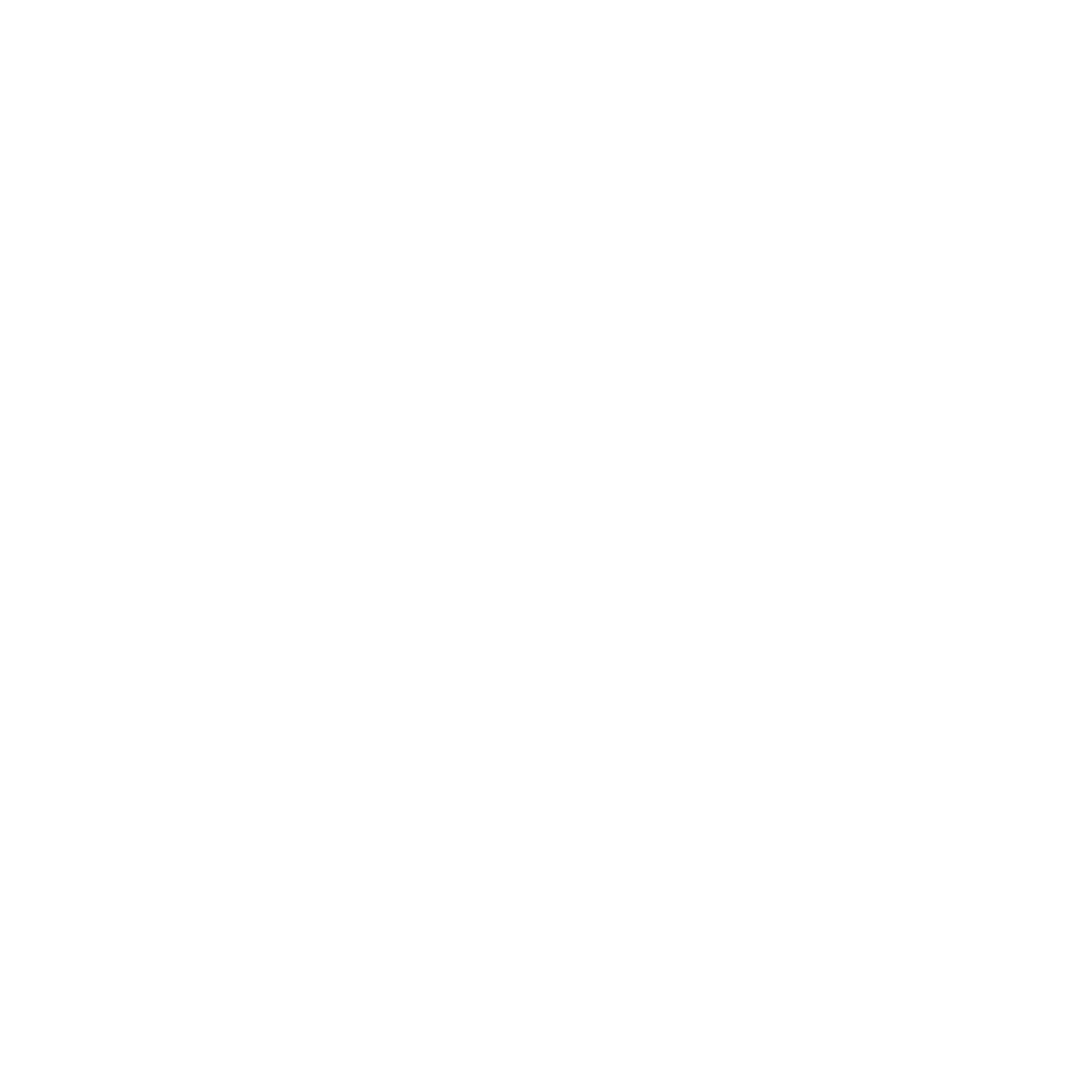 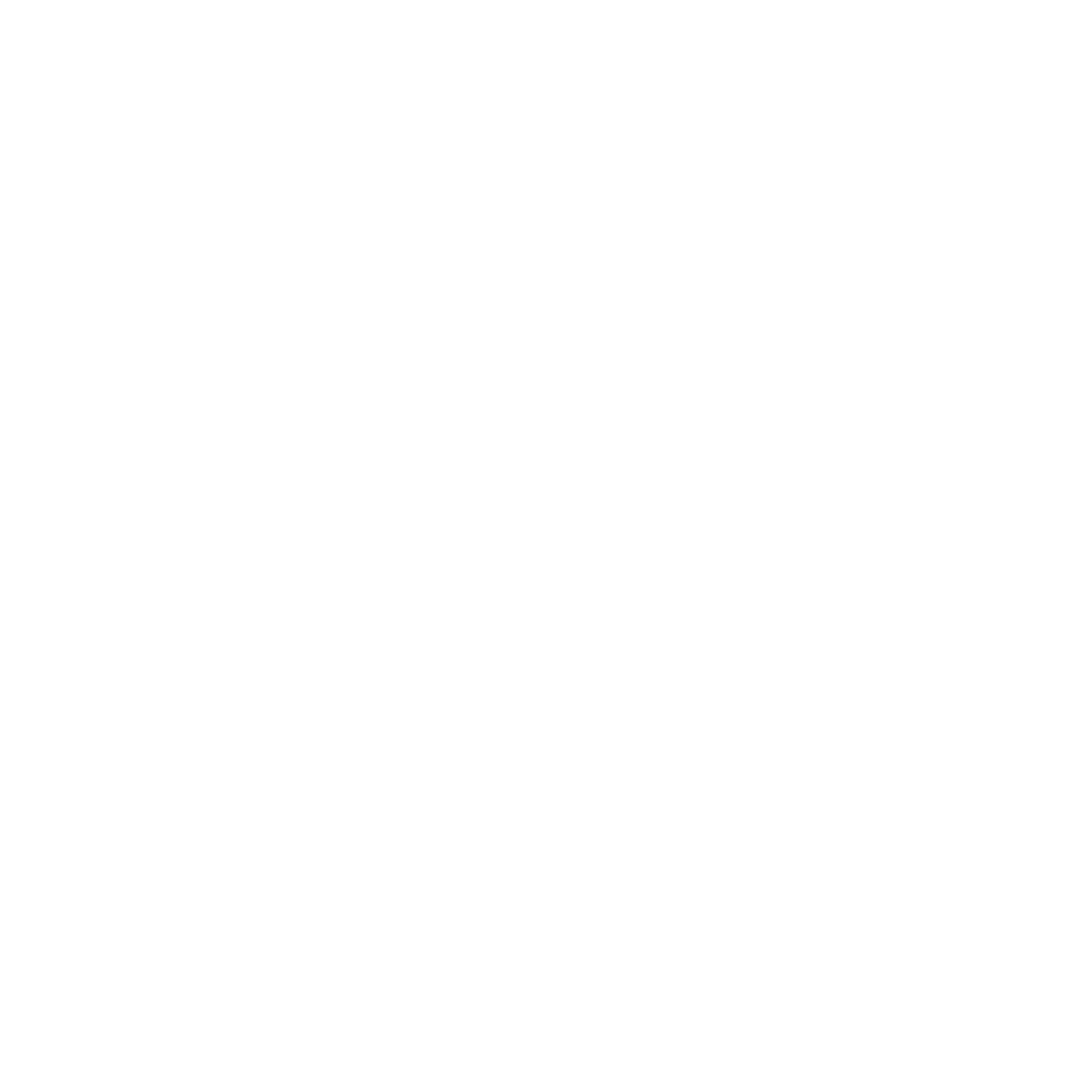 Voter Registration for Incarcerated Individuals
Title
Over 4,000 people are incarcerated annually who have not lost their right to vote

If you are interested in assisting with this program, please email Arienne.Orozco@ct.gov.

Towns with correctional facilities:
Bridgeport
Brooklyn
Cheshire
Enfield
Hartford
New Haven







Newtown
Niantic
Somers
Suffield
Uncasville
SAVE Act / Executive Order
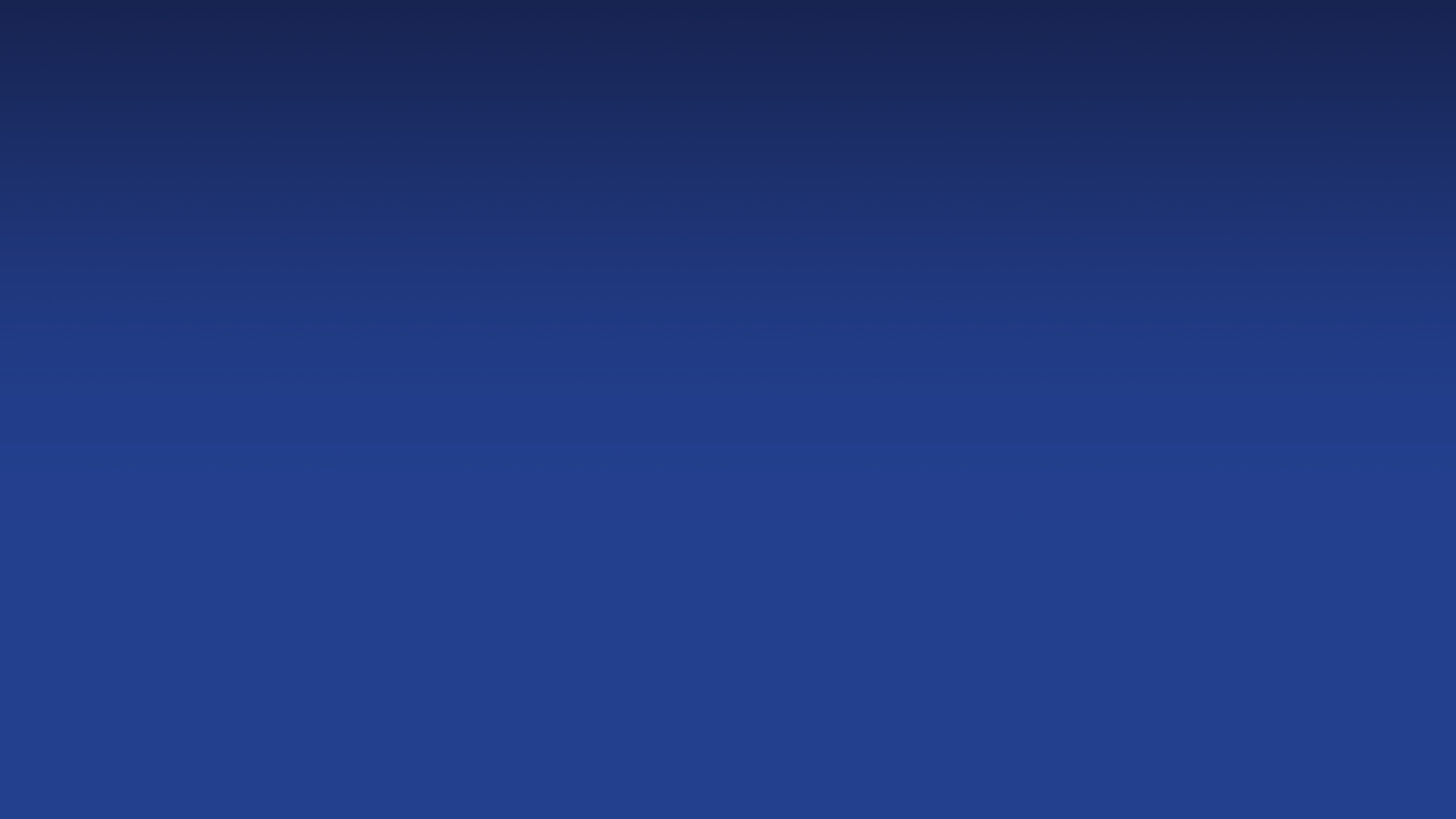 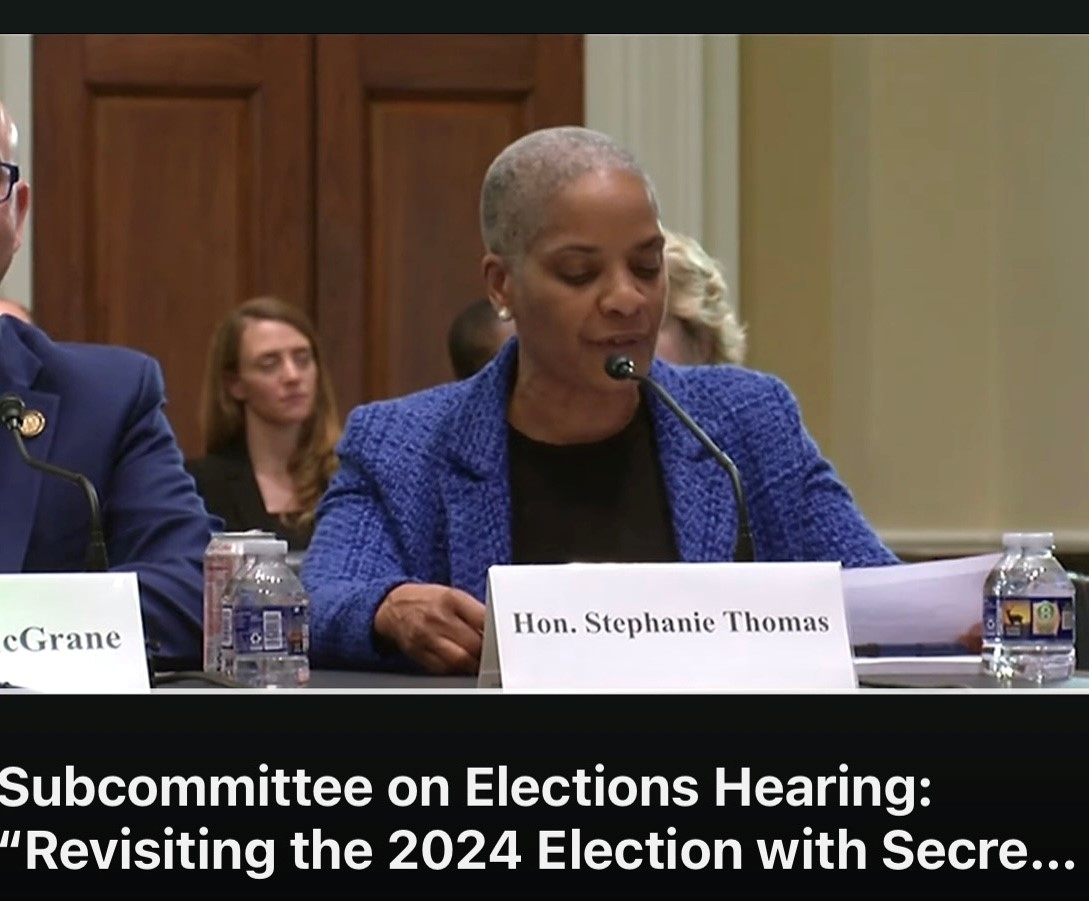 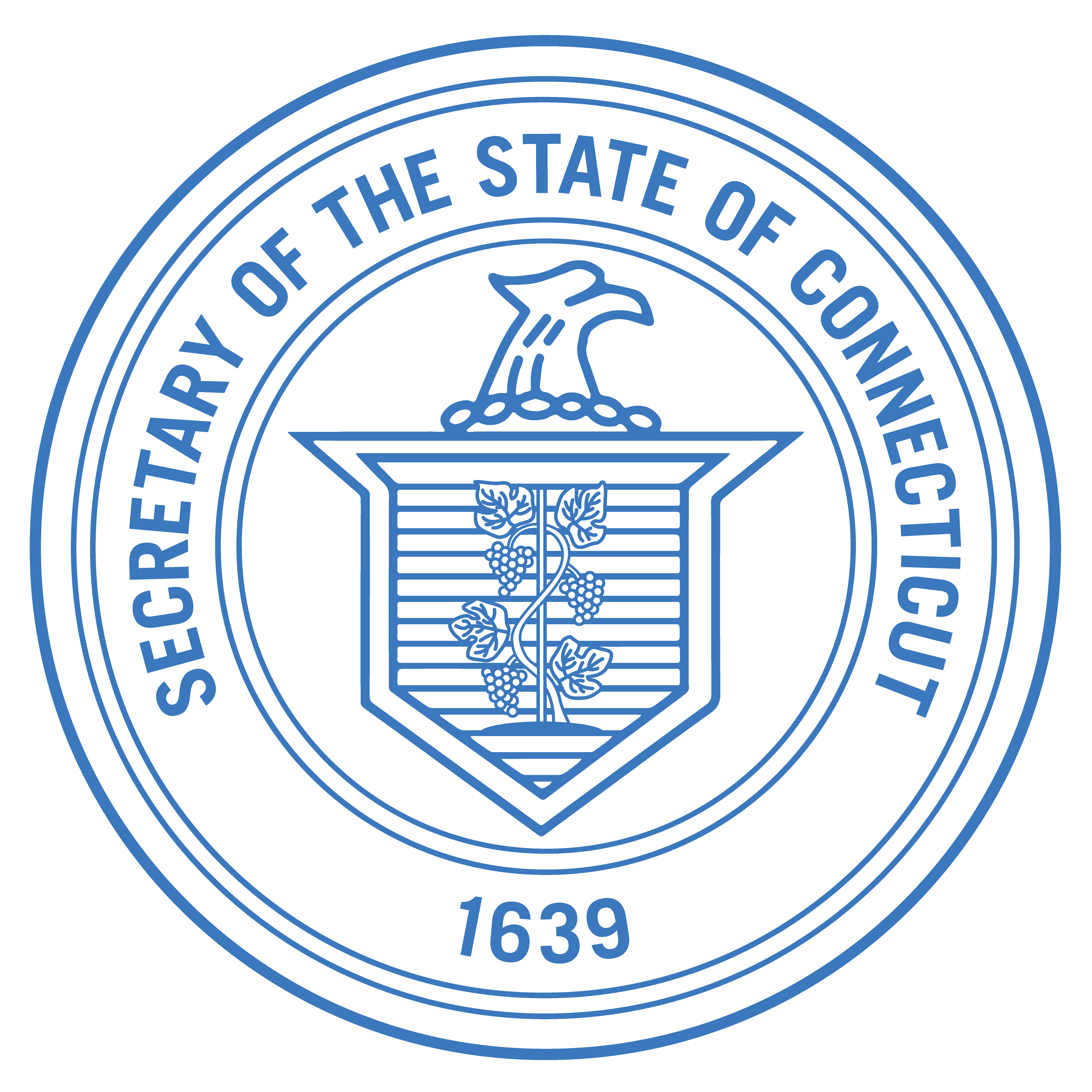 Office of the Connecticut Secretary of the State
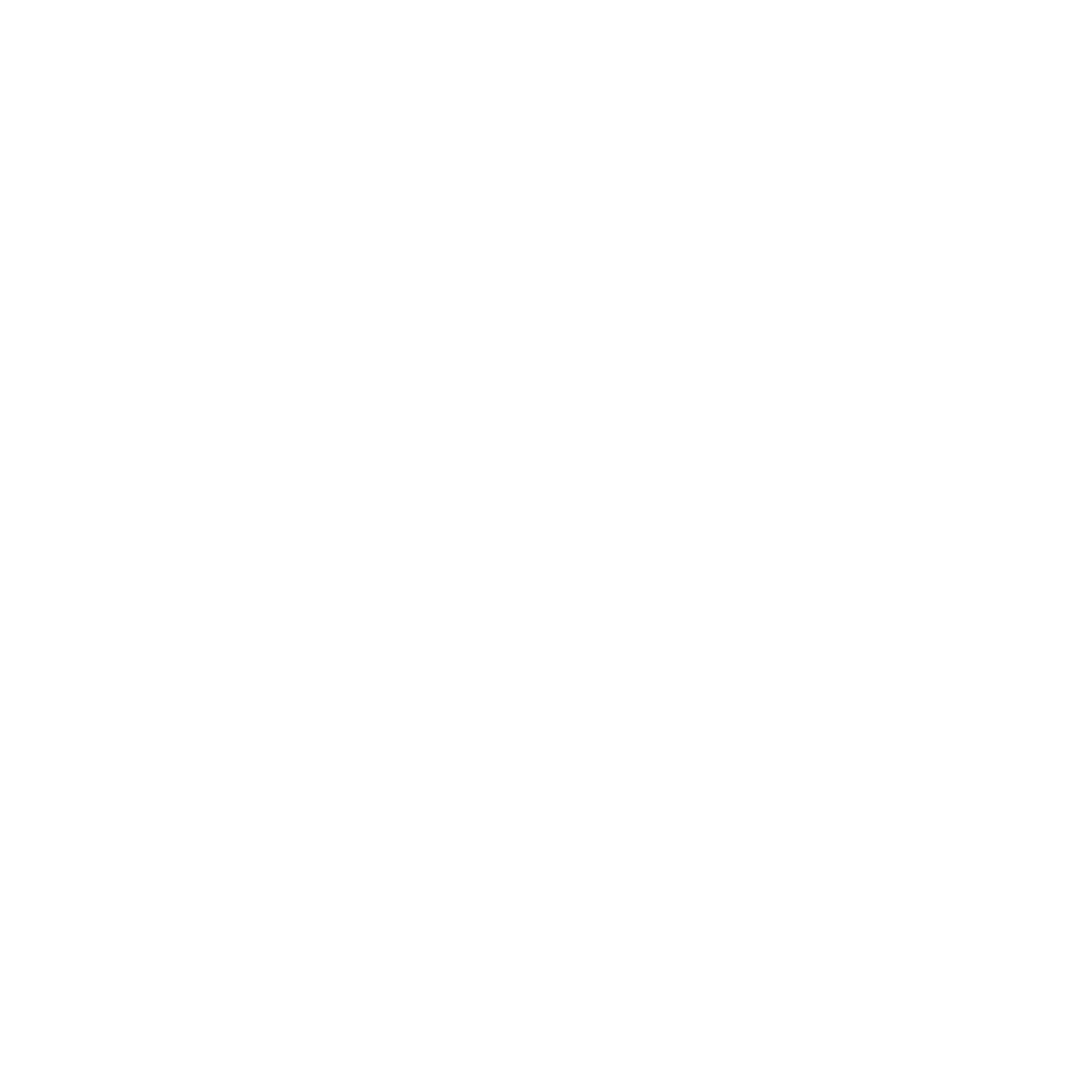 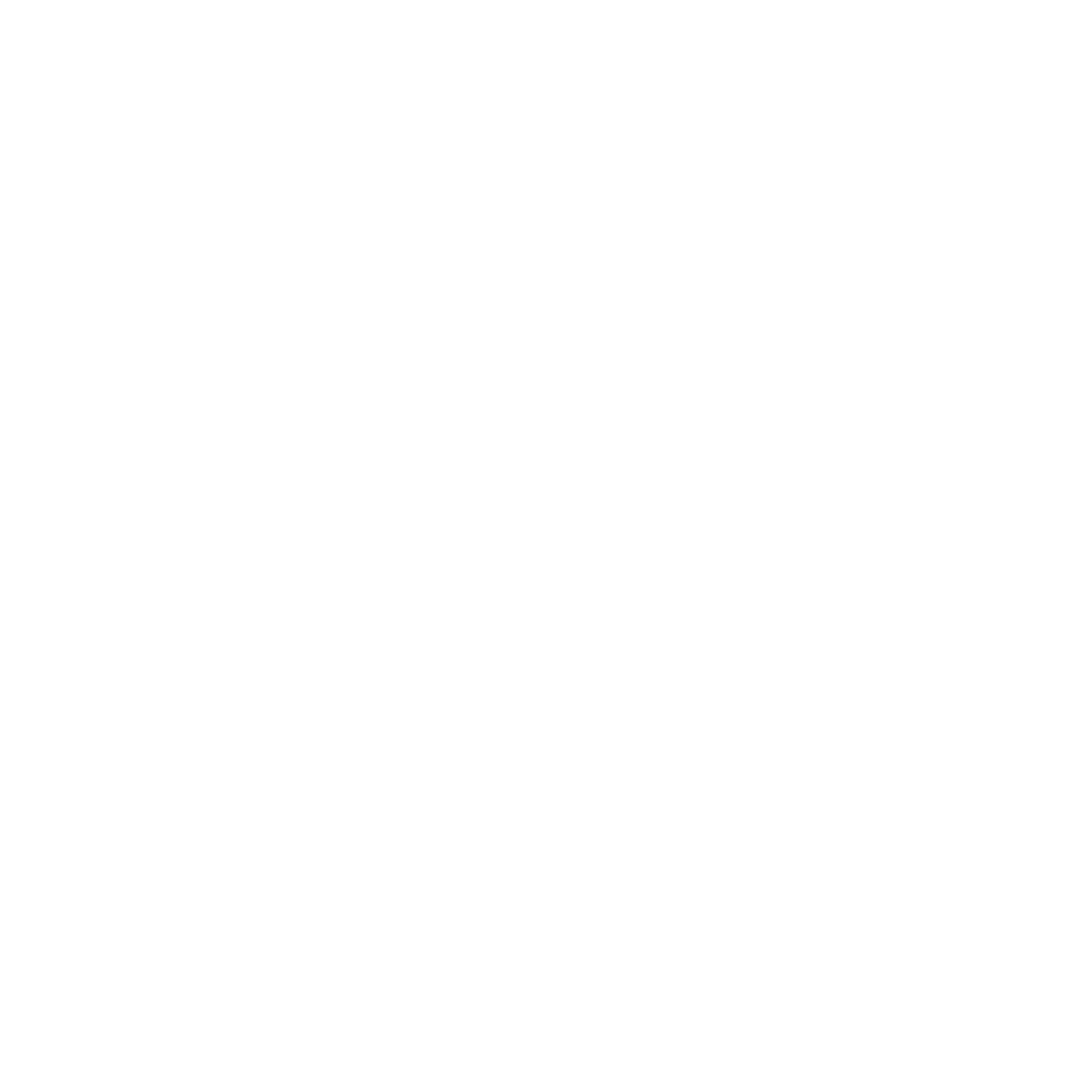 Bad for Connecticut
Title
Requires in-person voter registration

Registrars and Clerks would need to certify that the documents are valid

Mistakes could lead to fines or up to five years in jail

Private right of action allows individuals to report suspects to the DOJ

Usage of the Save database and Social Security databases – no batch lookups, costs up to $1.40 per lookup
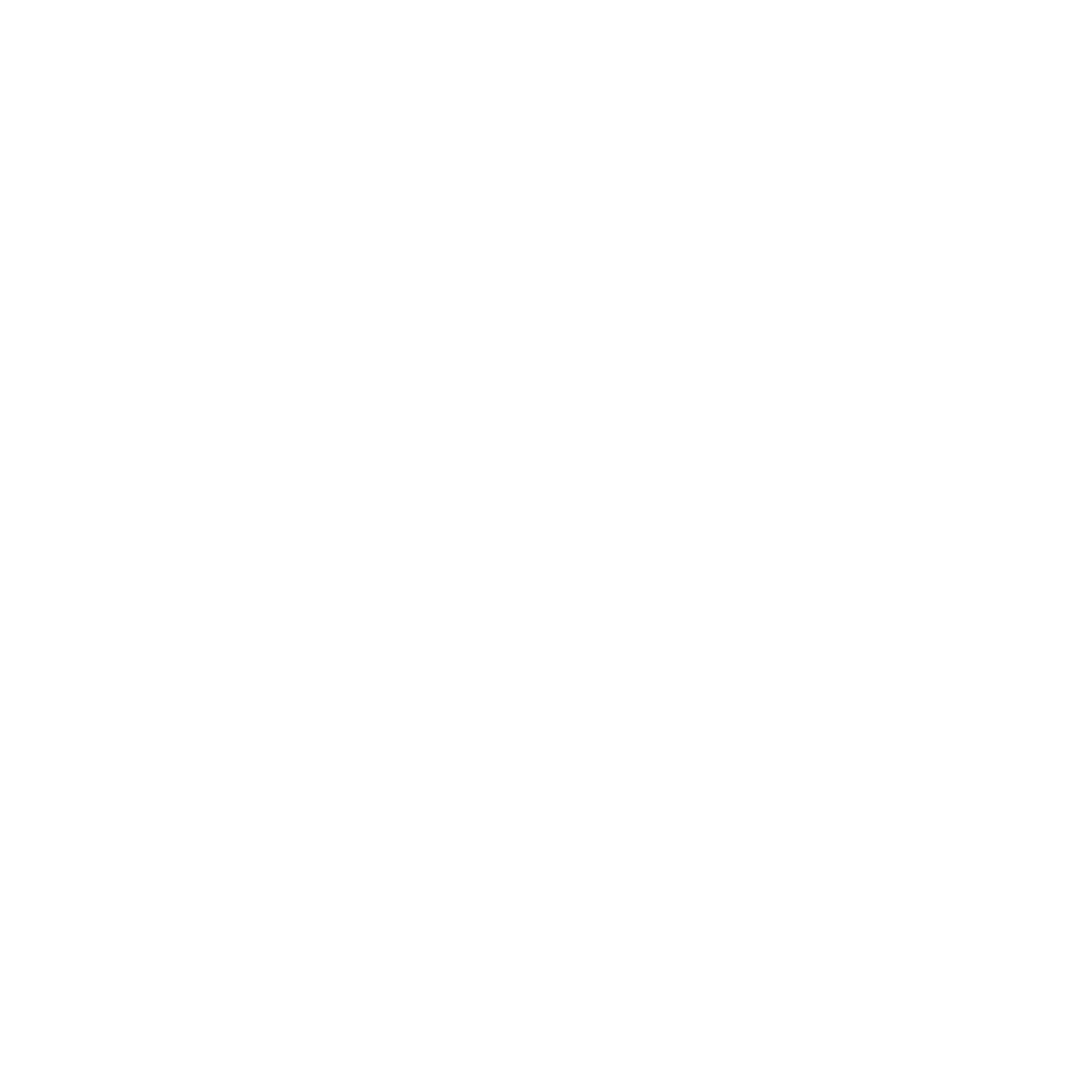 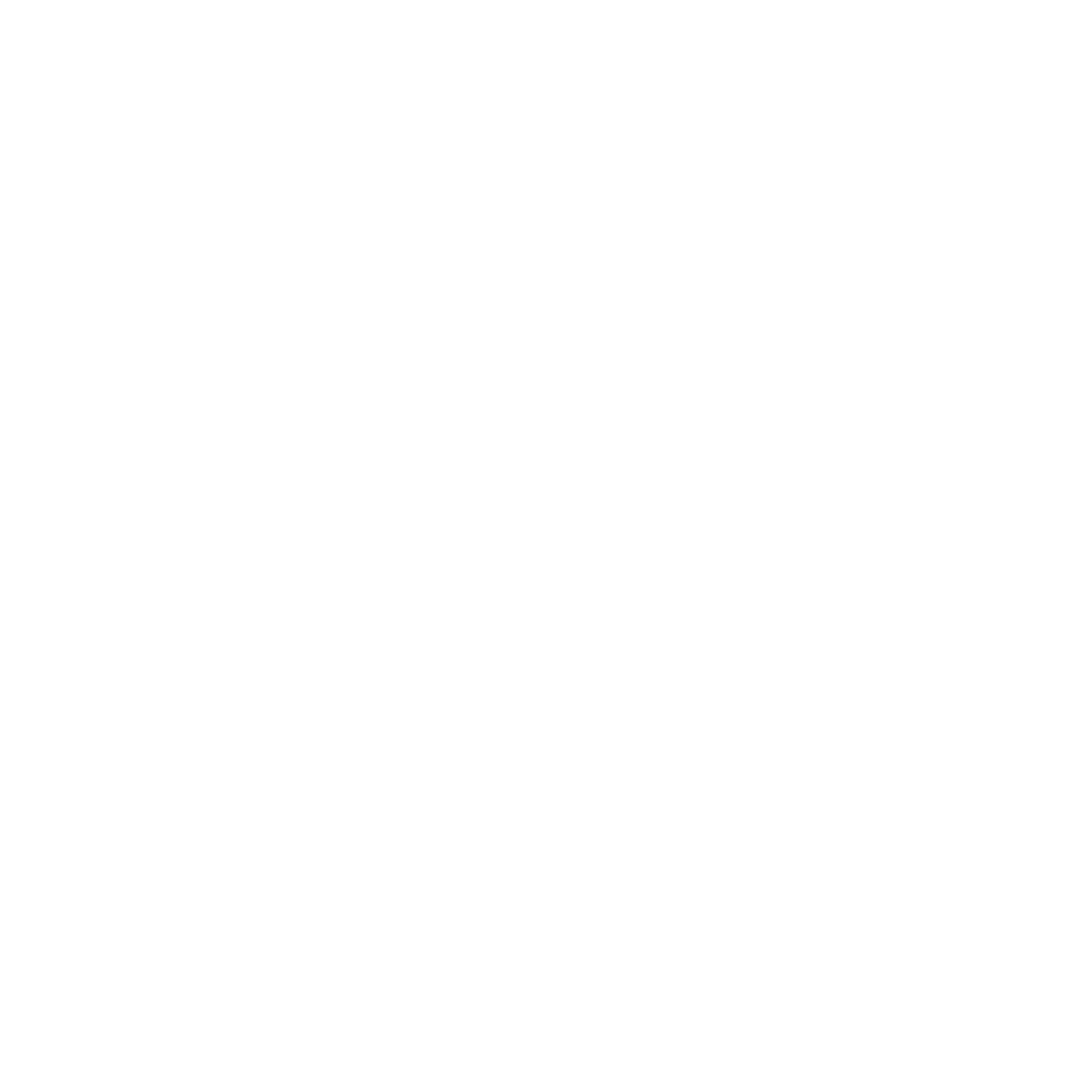 Things You Can Do
Title
Write to the White House and Congress about federal items – the SAVE ACT and the Executive Order

Reach out to state delegation regarding early voting funding and other legislation

Sign up for a Poll Worker Appreciation event, voter registration for incarcerated, or for a Next Gen student

Let SOTS know if interested in Title 9 working group or media training